BURKINA FASO
Unité - Progrès - Justice
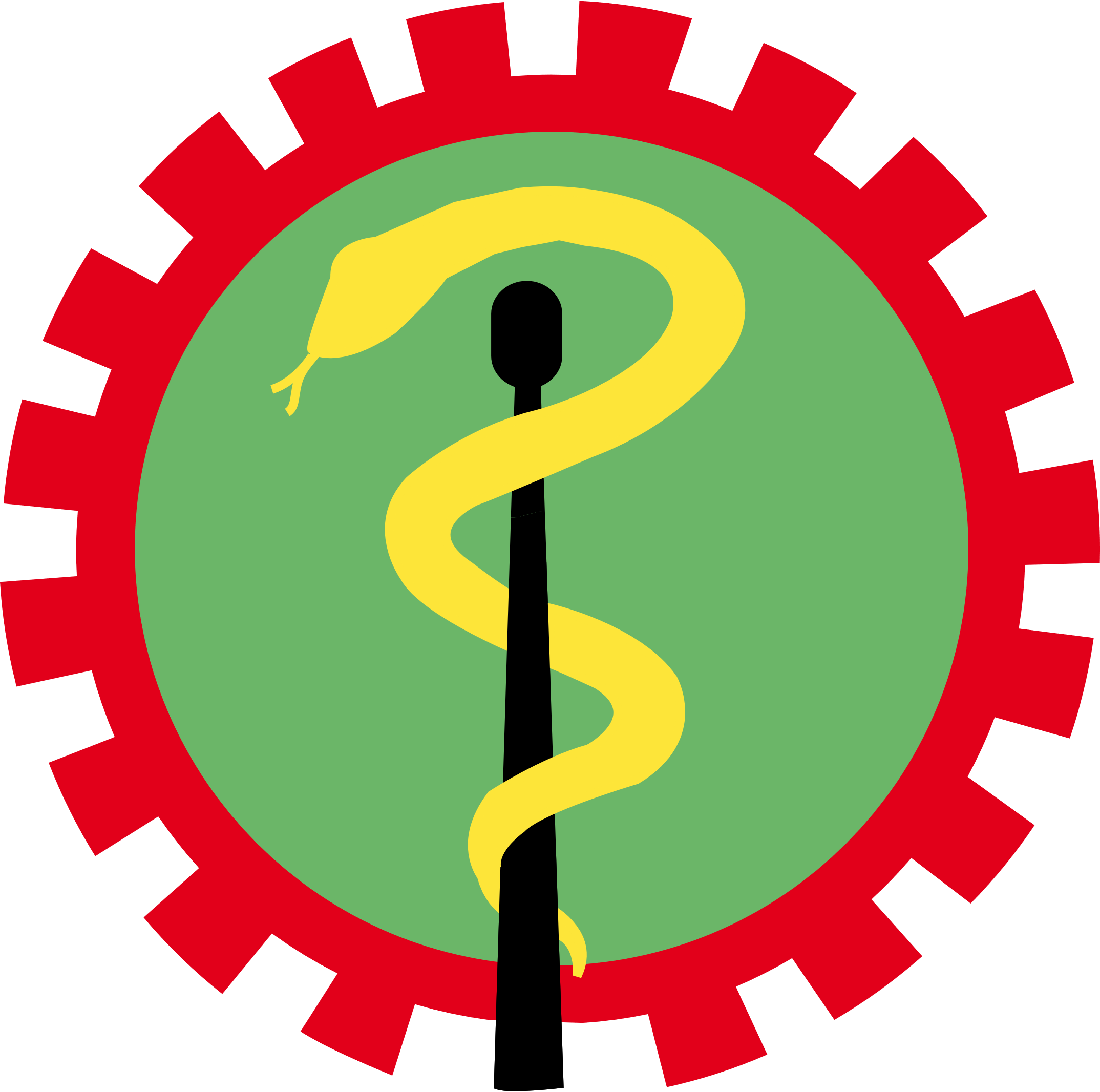 MINISTERE DE LA SANTE ET DE L’HYGIENE PUBLIQUE
FORMATION SUR LA COLLECTE 
DES DONNÉES SUR LA PLATEFORME DIGITALE
----------------------------------------------------------
CARTOGRAPHIE DYNAMIQUE DES RESSOURCES DU PNDS 2021-2030
Edition 2024
1
AGENDA
01
Rappel du cadre et des objectifs de la cartographie
Objectifs et méthodologie de la formation
02
03
Interface et processus de renseignement des données
04
Espaces « Bailleur »|« Consulter les activités » | « Partenaire d’exécution »
Clés de répartition et bonnes pratiques
05
06
Démonstrations et exercices pratiques
07
Prochaines étapes
2
1. RAPPEL DU CONTEXTE ET OBJECTIFS DE LA CARTOGRAPHIE (1/3) : CADRAGE
Digitalisation de la cartographie
Améliorations par rapport à la précédente collecte (2023)
L’outil de la cartographie dynamique des ressources est passé d’un outil Excel en 2021 à une plateforme numérique de collecte, de validation et de visualisation des données en 2023, avec des améliorations pour 2024*
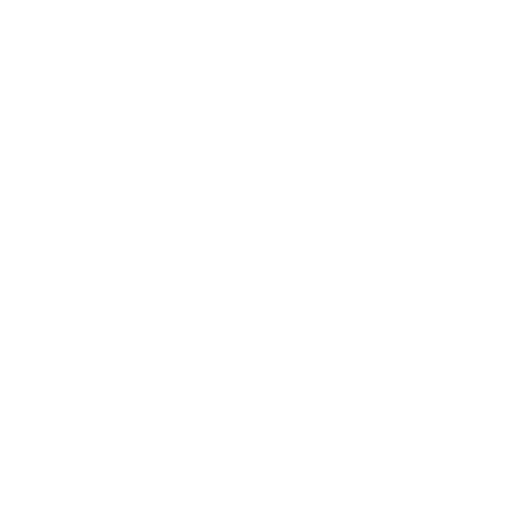 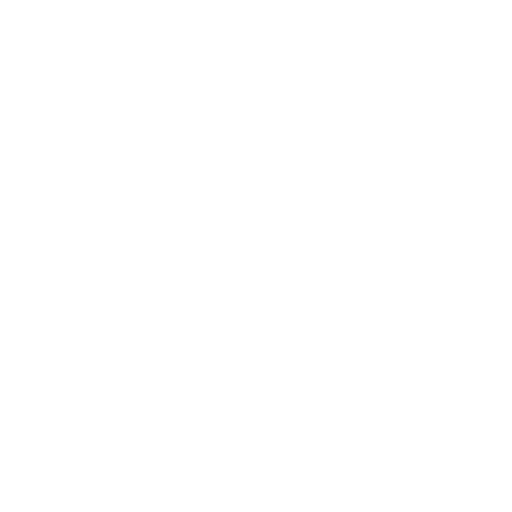 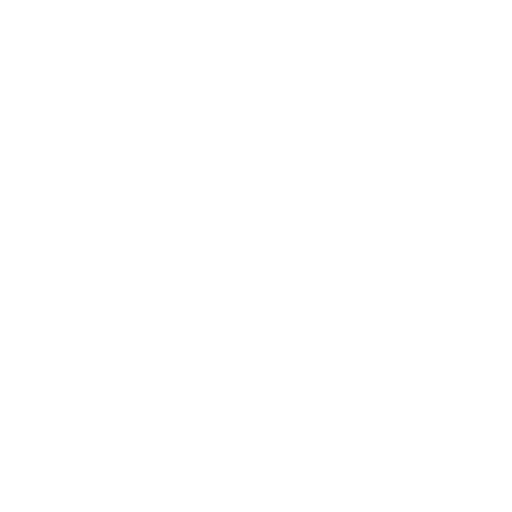 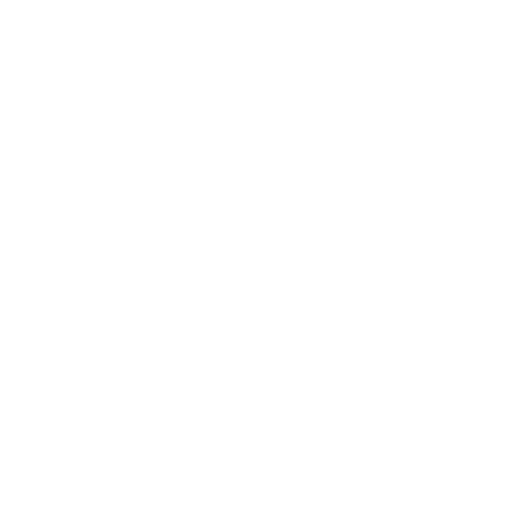 Durée et acteurs
Catégories de coûts
Ancrage stratégique
Niveau d’exécution
Budget : 2022-2026
Dépenses 2022-2023
Modes de financement
Toutes les sources de financements actualisées : Etat, PTF, ONG, associations, projets et programmes
Intégration des 5 OS et 32 AI du PNDS pour désagréger la contribution des ménages et du secteur privé
Mise à jour du domaine « Gouvernance et coordination » en « Coordination et assistance technique »
Révision de cibles (ex. pour la SR, ajout des « droits sexuels et reproductifs/VBG »; pour le paludisme, ajout de la cible « Enfants 3-59 mois »)
Revue des catégories développées pour les mettre en phase avec le PNDS et la nomenclature du budget de l’Etat (biens et services, infrastructures, etc.)
Inclusion de la possibilité d’utiliser des clés de répartition numérisées pour désagréger les données par niveau administratif (central, régional, district) et par niveau de soins (CHU et centres spécialisés, CHR/U, CMA/HD, CM/CSPS, Postes de santé/ASBC)
(*) https://cartographie-projets.sante.gov.bf
1. RAPPEL DU CONTEXTE ET DES OBJECTIFS DE LA CARTOGRAPHIE (2/3): PROCESSUS
Consolidation et nettoyage des données
Analyse des données
Partage des analyses préliminaires
Validation des résultats et du rapport final
Dissémination des résultats
Juin 2024
Phase 4 : Analyse des données et résultats
Organisation et supervision du processus de collecte;
Contrôle de la qualité des données soumises et validation des données individuelles avec chaque acteur
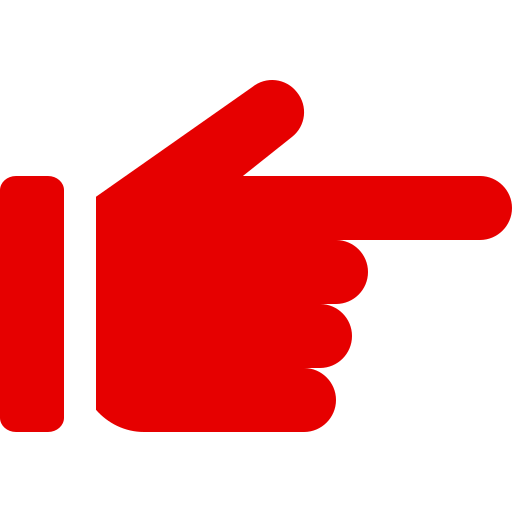 Phase 3 : Collecte et validation des données
Avril - juin 2024
Détermination des principaux critères et catégories à inclure dans la cartographie des ressources
Identification des PTF et autres acteurs 
Création et validation de l’outil
Phase 2 : Création et validation de l'outil de collecte des données
Février-Mars 2024
Revue des documents stratégiques et autres sources d'information;
Identification des processus financiers et des flux financiers
Phase 1 : Phase préparatoire
Février 2024
4
1. RAPPEL DU CONTEXTE ET DES OBJECTIFS DE LA CARTOGRAPHIE (3/3): CALENDRIER
Exercice 2023
Exercice 2024
0. Finalisation 2023
1. Phase préparatoire
2. Mise à jour de l’outil de collecte
3. Collecte/validation des données
4. Analyse et dissémination
Atelier de dissemination workshop (tentative 1ère semaine d’avril) 
Evaluation de la cartographie 2023, incluant une évaluation d’institutionnalisation par l’équipe cartographie
Revue de documents stratégiques, y compris le document de vision
Mise à jour des processus, outils et flux de la cartographie
Mise à jour des parties prenantes clefs à impliquer
Conception de l’outil (clefs de repartition, plan d’analyse, champs de collecte des données) 
Développement, test et déploiement
Mise à jour du matériel de formation 
Formation et préparation de l’équipe cartographie
Lancement des lettres officielles
Collecte de données du budget de l’état et des programmes de développement
Collecte de données des bailleurs et partenaires d’implémentation
Contrôle qualité
Renforcement de capacité en analyse de données 
Nettoyage des données et analyses préliminaires
Dissémination et feedbacks préliminaires
Consolidation et analyses
Ecriture du rapport
Feedback final et dissémination
Février à Mars 2024
Mars 2024
Mars 2024
Avril à juin 2024
Juin 2024
5
AGENDA
01
Rappel du contexte et des objectifs de la cartographie
Objectifs et méthodologie de la formation
02
03
Interface et processus de renseignement des données
04
Espaces « Bailleur »|« Consulter les activités » | « Partenaire d’exécution »
Clés de répartition et bonnes pratiques
05
06
Démonstrations et exercices pratiques
07
Prochaines étapes
6
OBJECTIFS ET MÉTHODOLOGIE DE LA FORMATION
OBJECTIFS DE LA FORMATION
MÉTHODOLOGIE DE TRAVAIL
OBJECTIF GÉNÉRAL
Maîtriser l’outil de collecte des données de la cartographie dynamique des ressources du PNDS 2021-2030
Exposé suivi de discussions



Questions/réponses




Démonstrations et exercices pratiques
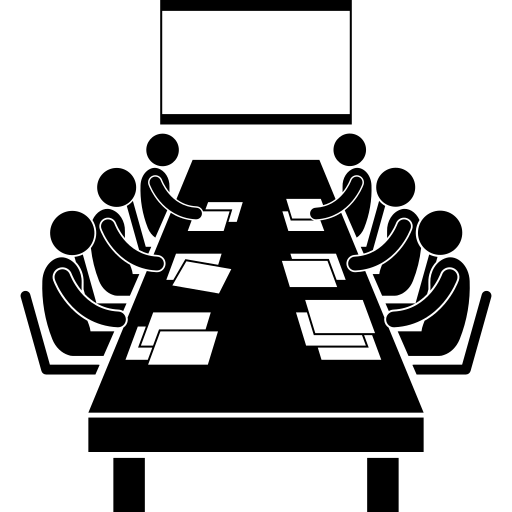 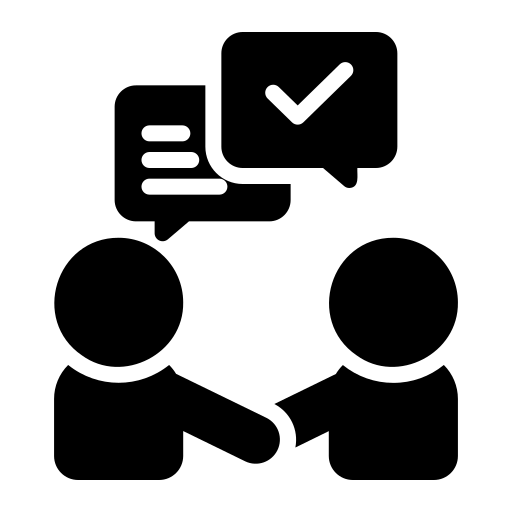 OBJECTIFS SPÉCIFIQUES
À la fin de cette formation, les participants devront être capables de :
Maîtriser l’interface de renseignement des données sur la plateforme de la cartographie
Renseigner et modifier les données programmatiques et financières de son organisation sur la plateforme
Utiliser les clés de répartition pour fournir un meilleur niveau de détail
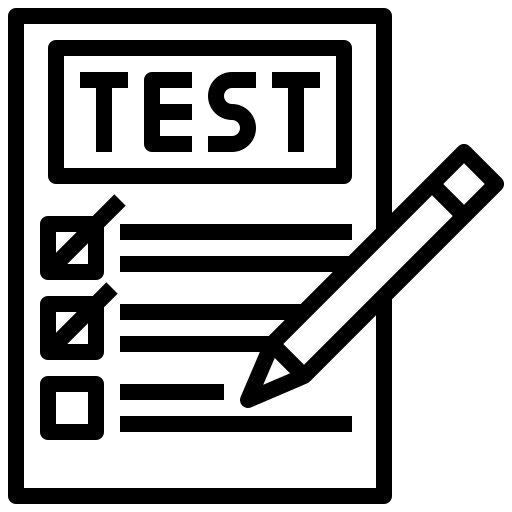 7
AGENDA
01
Rappel du contexte et des objectifs de la cartographie
Objectifs et méthodologie de la formation
02
03
Interface et processus de renseignement des données
04
Espaces « Bailleur »|« Consulter des activités » | « Partenaire d’exécution »
Clés de répartition et bonnes pratiques
05
06
Démonstrations et exercices pratiques
07
Prochaines étapes
8
3. INTERFACE ET PROCESSUS DE RENSEIGNEMENT DES DONNÉES
1. Se connecter à la plateforme
2. Renseigner Espace bailleur
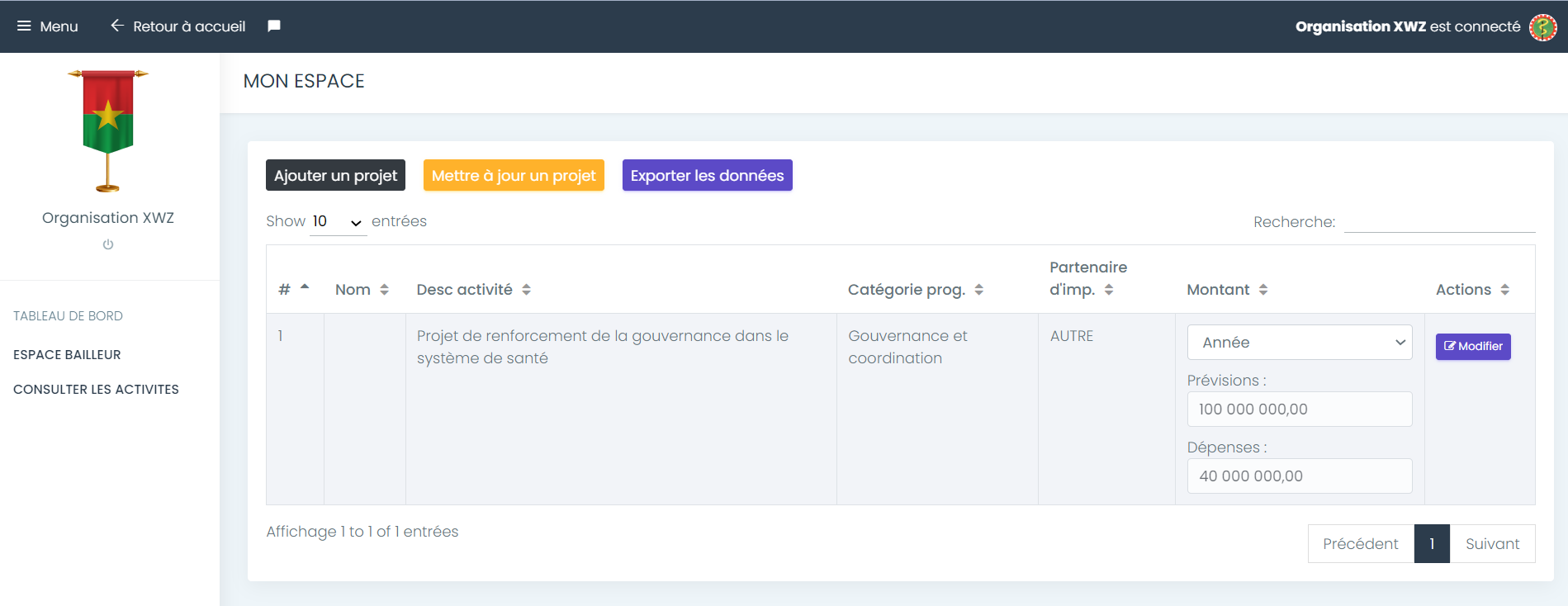 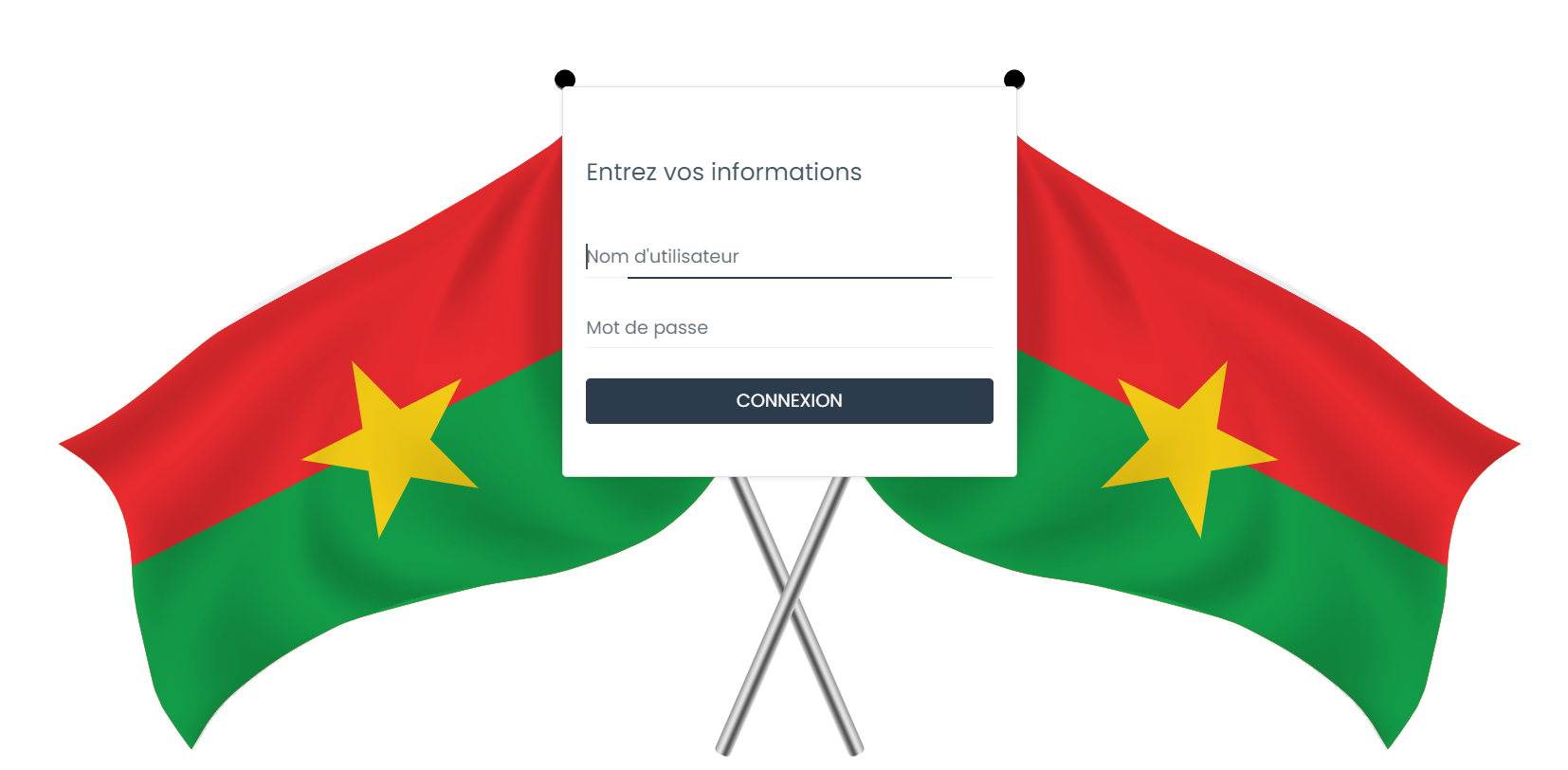 xwz@carto.com
xwz
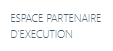 4. Compléter Espace partenaire d’exécution
3. Consulter les activités renseignées
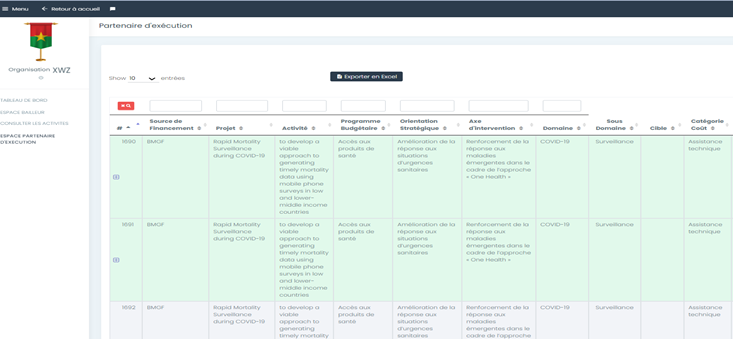 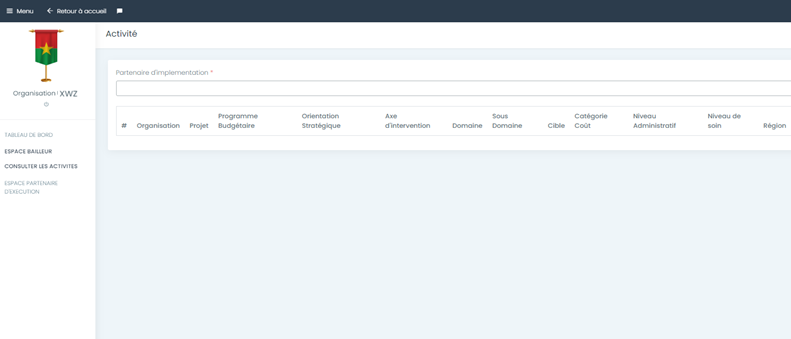 9
AGENDA
01
Rappel du contexte et des objectifs de la cartographie
Objectifs et méthodologie de la formation
02
03
Interface et processus de renseignement des données
04
Espaces « Bailleur »|« Consulter des activités » | « Partenaire d’exécution »
Clés de répartition et bonnes pratiques
05
06
Démonstrations et exercices pratiques
07
Prochaines étapes
10
4. 1 ESPACE BAILLEUR : OPTIONS DISPONIBLES
En se connectant et cliquant sur « Espace Bailleur» vous avez la possibilité d’ajouter, de mettre à jour, de rechercher un projet, de modifier une activité d’un projet voire d’exporter des données
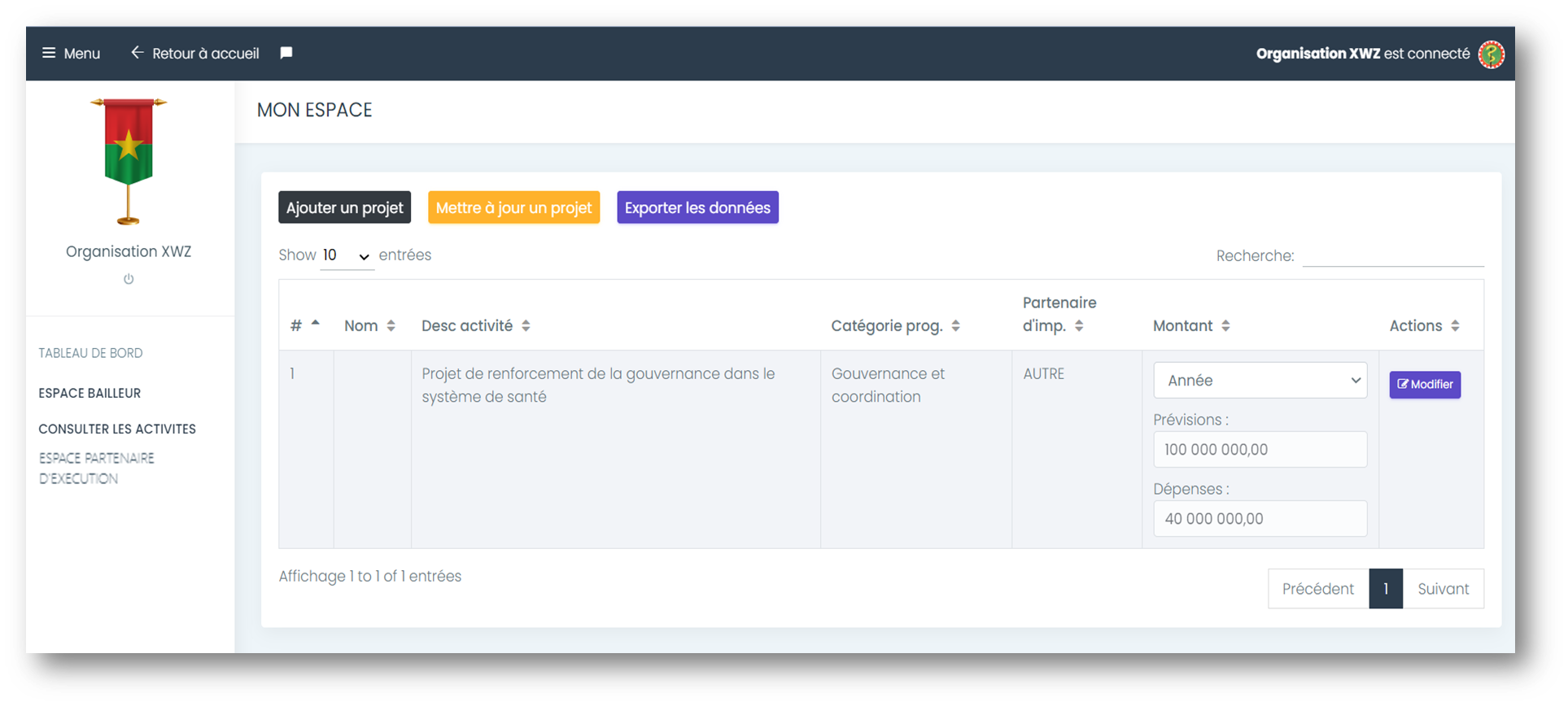 11
4. 1 ESPACE BAILLEUR : AJOUTER UN PROJET (1/3)
En cliquant sur « Ajouter un projet » », vous avez cet écran qui vous invite à renseigner les informations du projet puis cliquez sur « Appliquer »
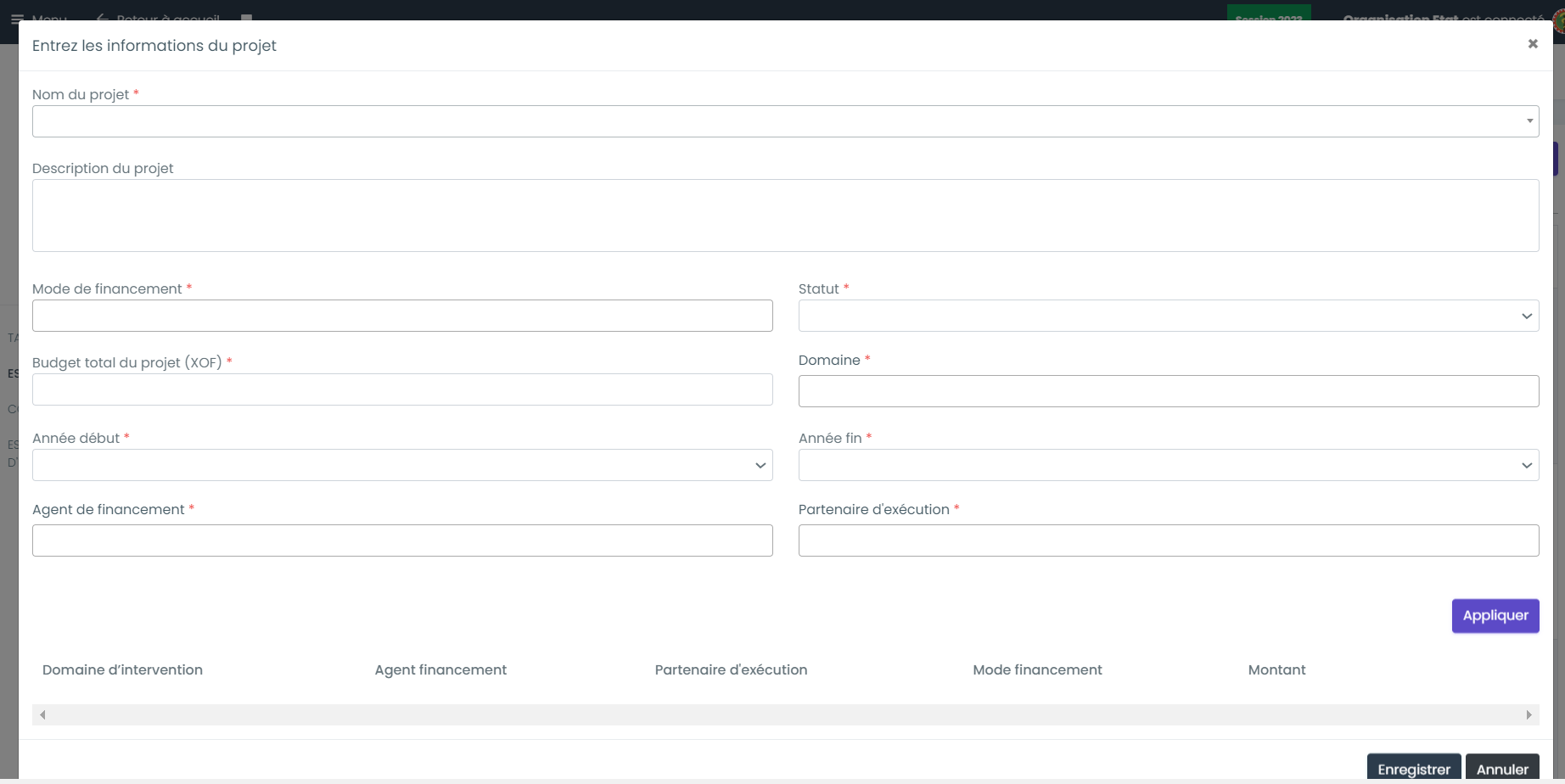 12
4. 1 ESPACE BAILLEUR : AJOUTER UN PROJET (2/3)
Après avoir cliqué sur « Appliquer », une liste de combinaison de critères apparaitra et le bailleur ne renseignera que le montant requis pour chaque ligne ou la supprimer
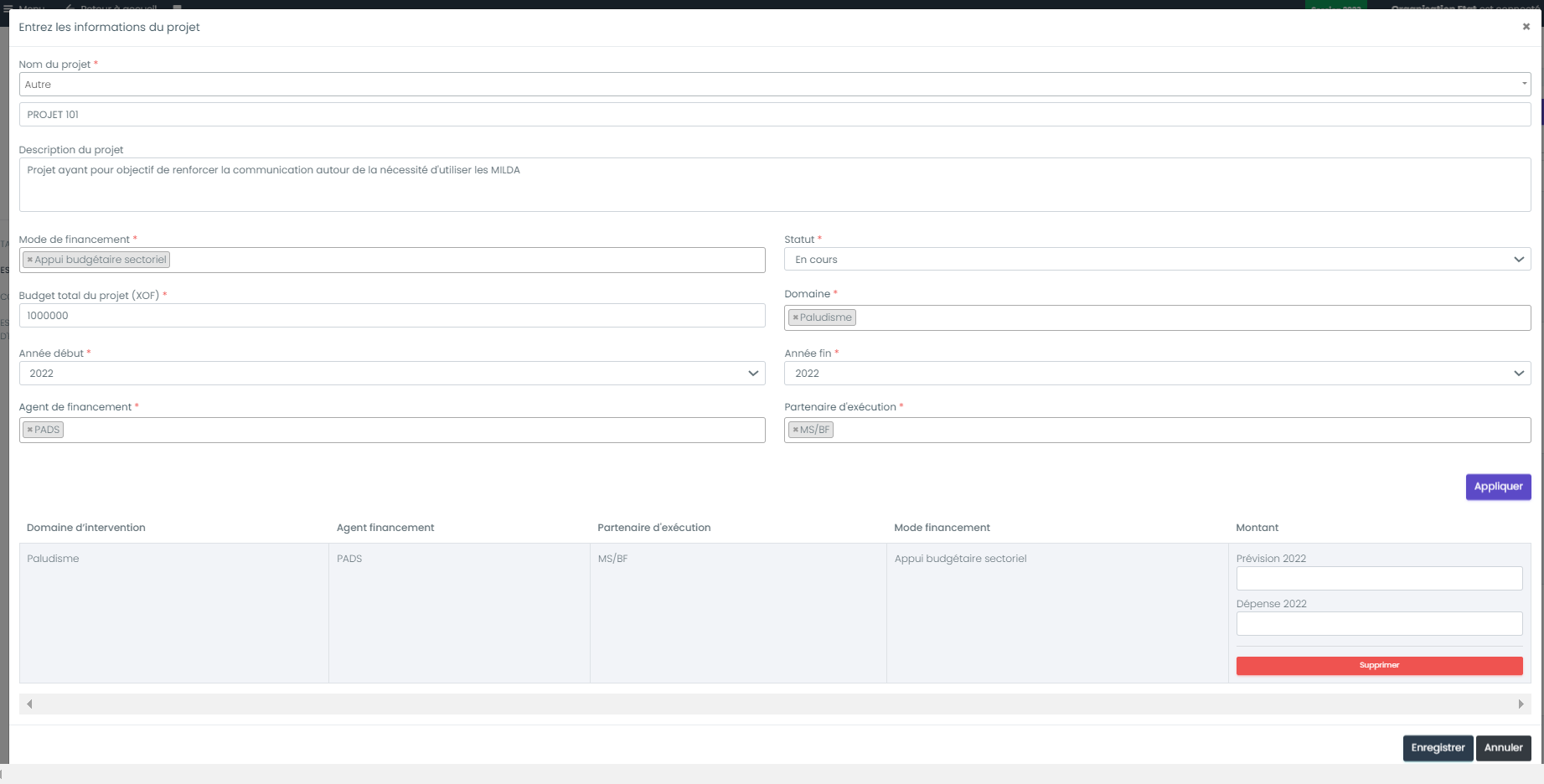 13
4. 1 ESPACE BAILLEUR : AJOUTER UN PROJET (3/3)
Cliquer sur « Enregistrer » si toutes les informations sont renseignées ou annuler le projet. À noter que le montant total des lignes doit être égal au montant total du projet précédemment renseigné
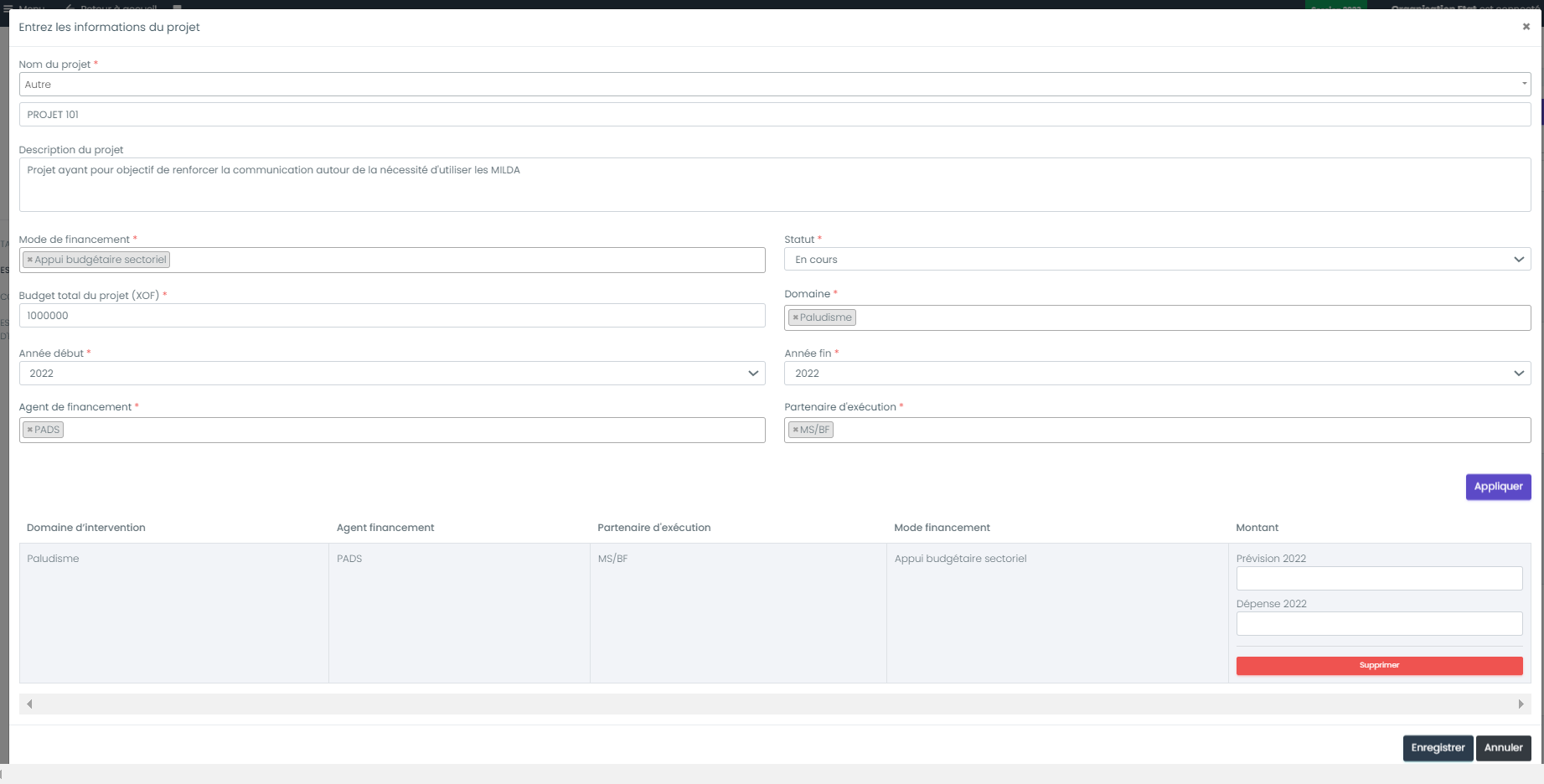 14
4. 1 ESPACE BAILLEUR : METTRE À JOUR UN PROJET
Après avoir cliqué sur « Mettre à jour un projet », une fenêtre s’ouvre et permet au bailleur d’apporter des modifications concernant un projet donné. Cliquer sur enregistrer pour valider
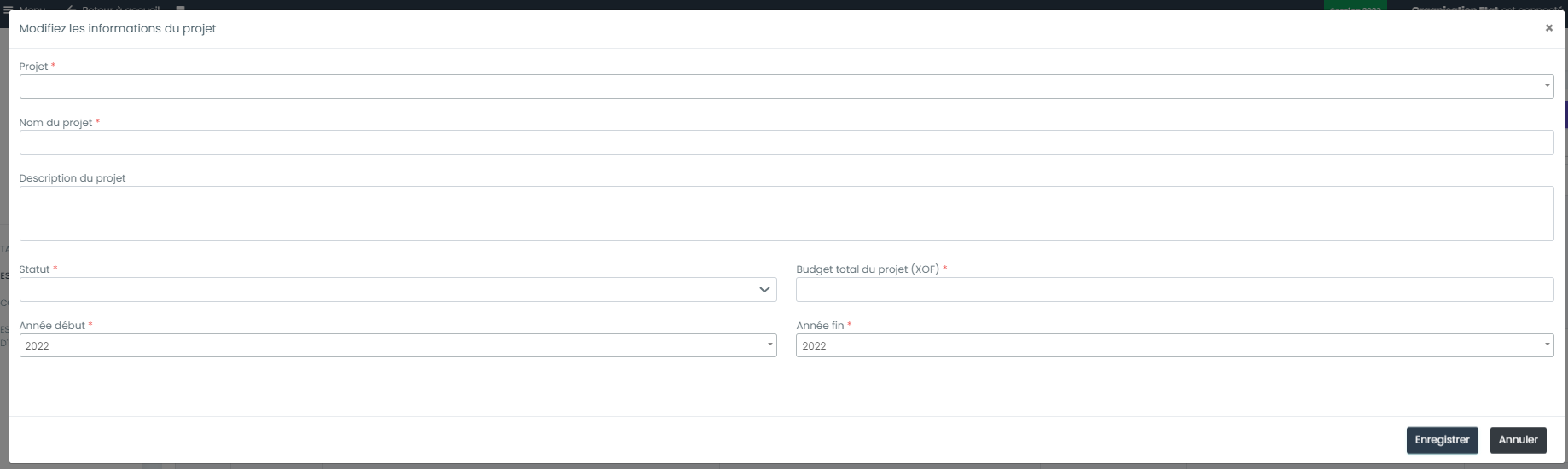 15
4. 1 ESPACE BAILLEUR : MODIFIER UNE LIGNE
Sélectionner une année et cliquer sur « Modifier»; la fenêtre qui s’ouvre permet au bailleur d’apporter des modifications concernant la ligne. Cliquer sur enregistrer pour valider
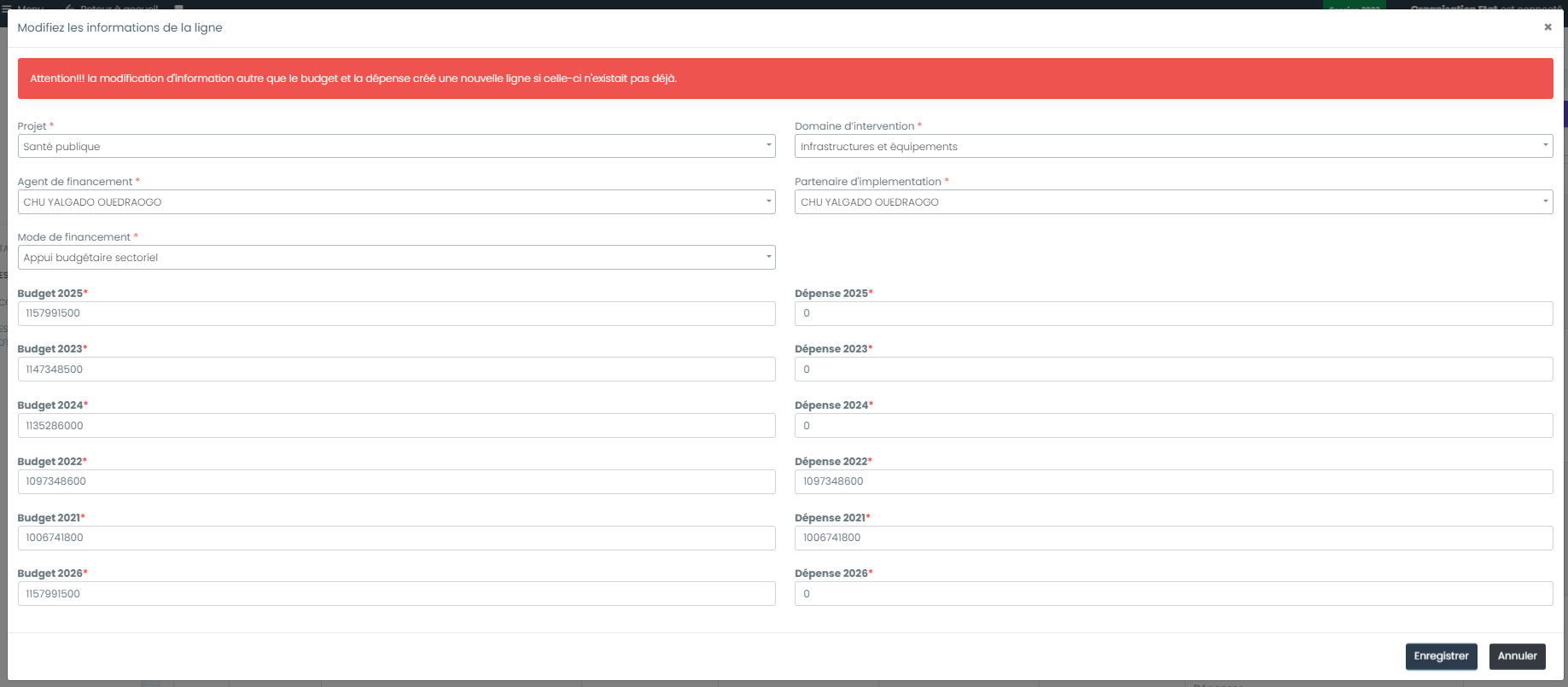 16
4. 2 CONSULTER LES ACTIVITES
En cliquant sur « Consulter les activités », vous avez une fenêtre qui vous invite à sélectionner le partenaire d’exécution pour voir ses activités. Cliquer sur «    » pour afficher plus d’éléments
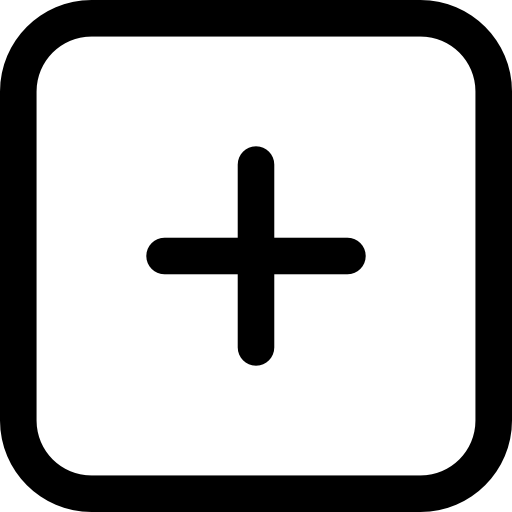 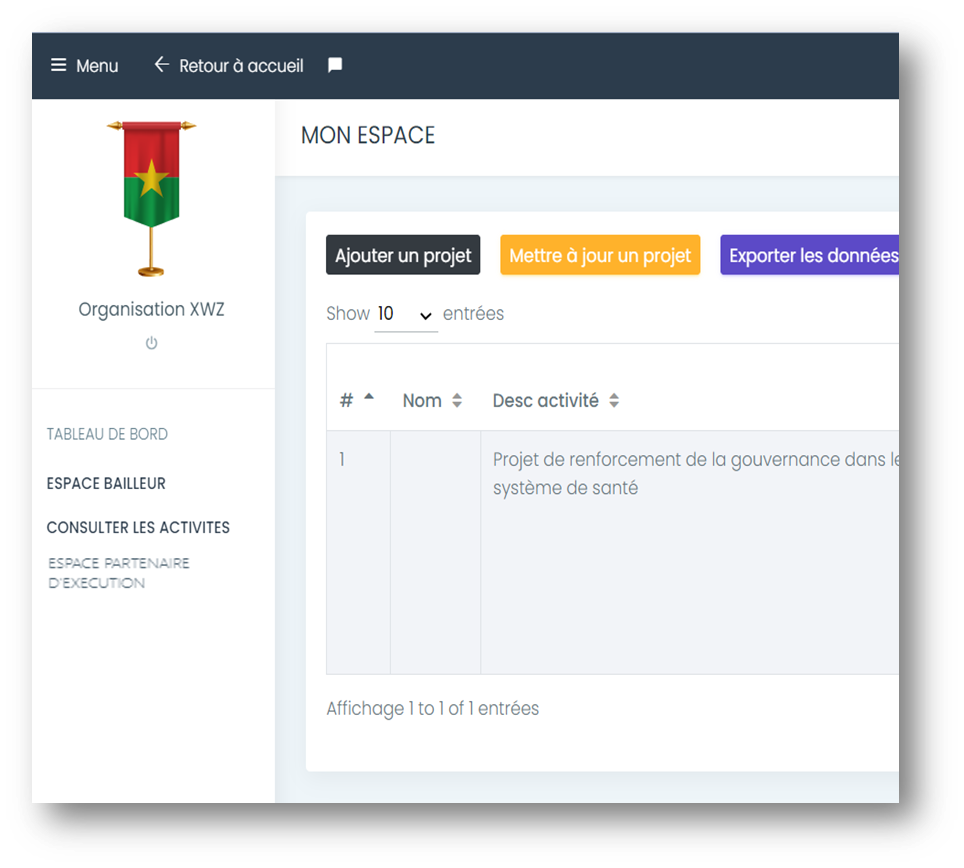 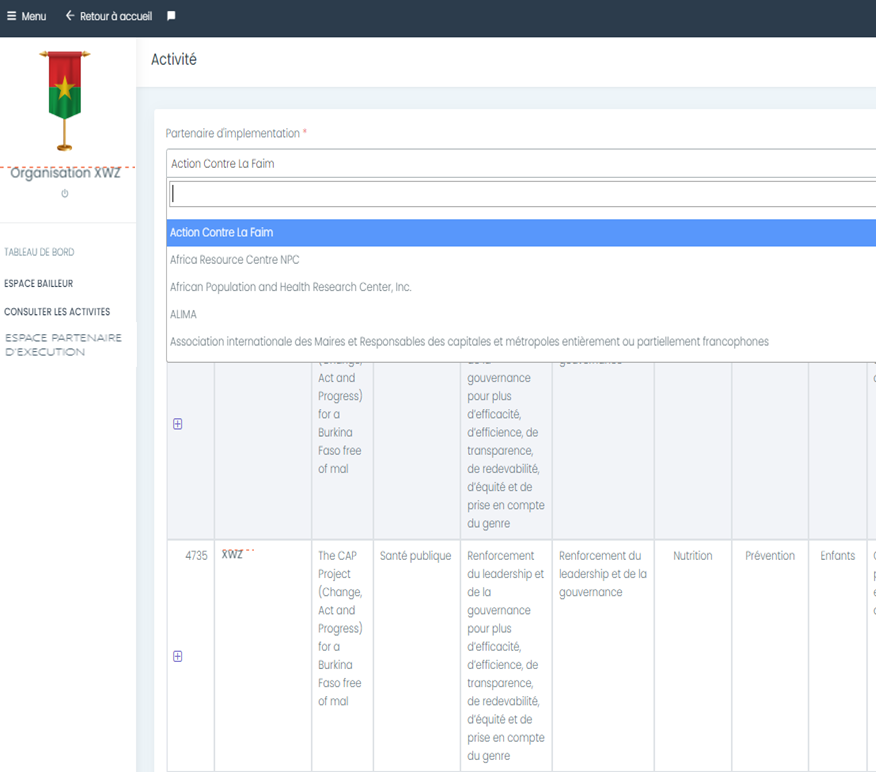 17
PS: Cette rubrique n’est visible que pour les bailleurs
4. 3 ESPACE PARTENAIRE D’EXECUTION (1/4)
En cliquant sur « Espace partenaire d’exécution», vous avez cet écran qui vous affiche la liste des projets avec la possibilité de rechercher et de compléter un projet. Le «    » affiche plus d’éléments
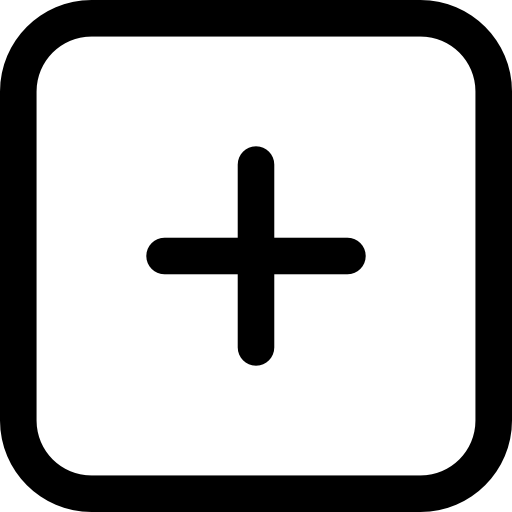 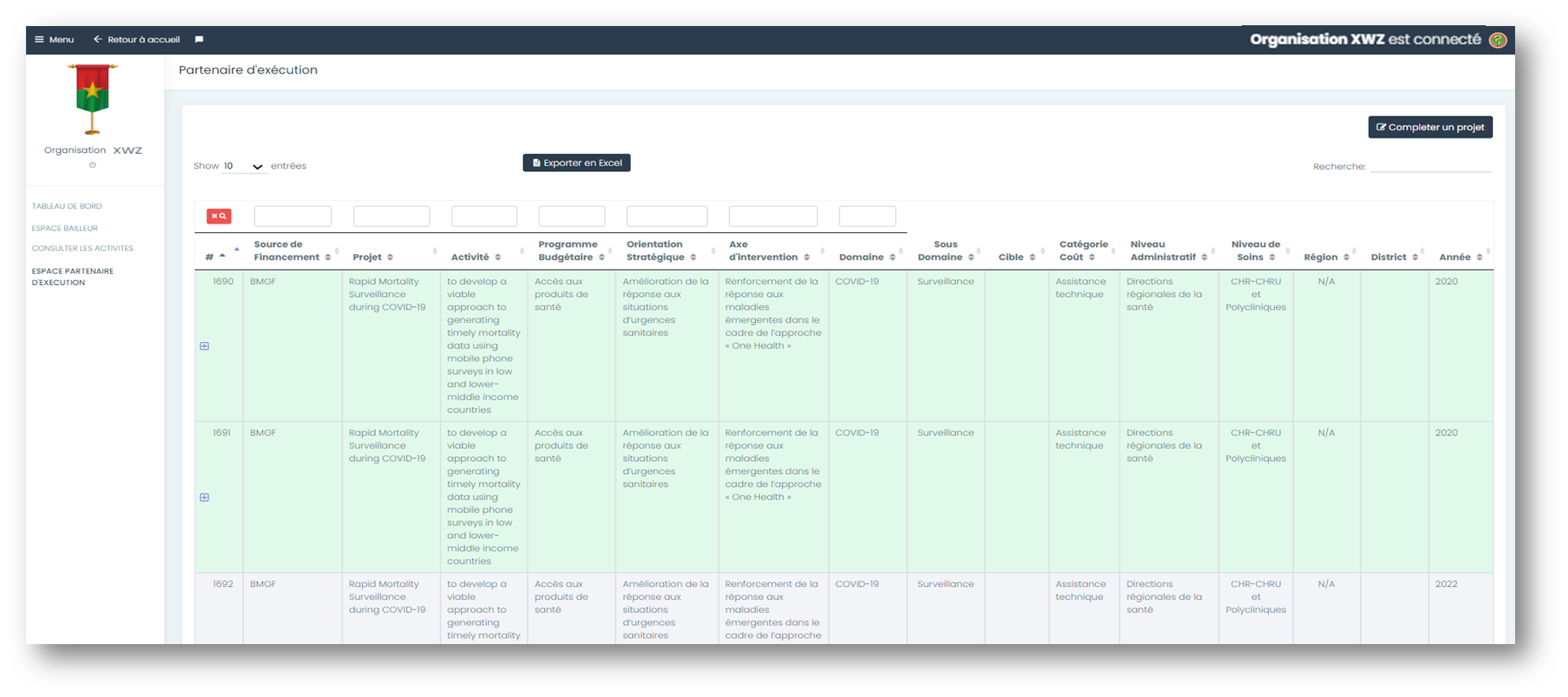 XWZ
XWZ
XWZ
NB : les lignes en vert concernent les projets déjà traités (notamment de 2020-2022), et celles en gris les projets à traiter
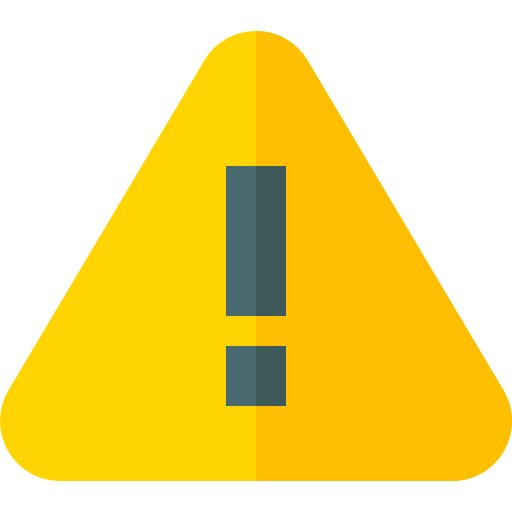 18
4. 3 ESPACE PARTENAIRE D’EXECUTION (2/4)
En cliquant sur « Compléter un projet», vous avez une fenêtre qui vous permet de sélectionner la source de financement et affiche la liste des projets à traiter
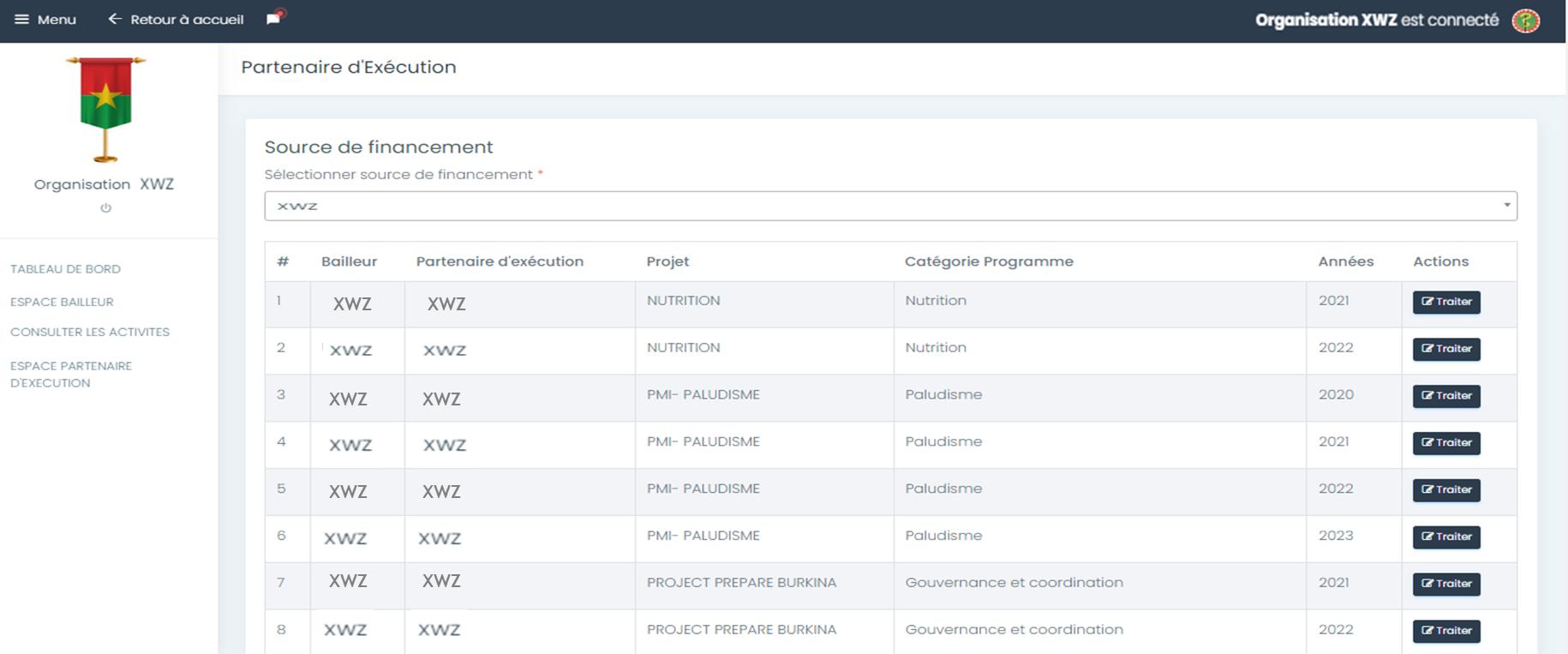 19
4. 3 ESPACE PARTENAIRE D’EXECUTION (3/4)
En cliquant sur « Traiter », le formulaire de traitement de la ligne choisie apparait. Renseigner tous les champs, utiliser les clés de répartition (si vous ne disposez pas de détail),cliquer sur « appliquer »
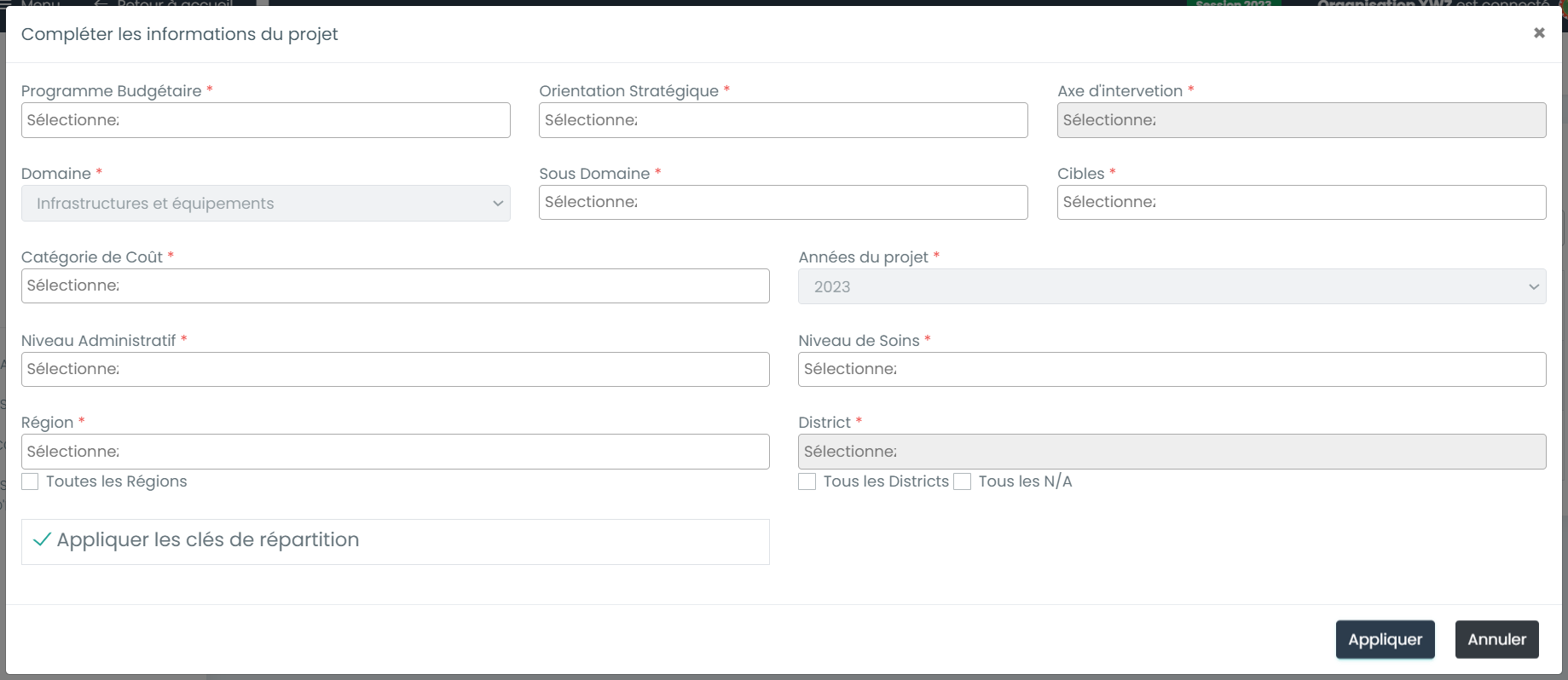 20
4. 3 ESPACE PARTENAIRE D’EXECUTION (4/4)
En cliquant sur « Appliquer », le formulaire qui apparaît permet de compléter/vérifier les montants et de supprimer les lignes non applicables. Terminer en cliquant sur « Enregistrer »
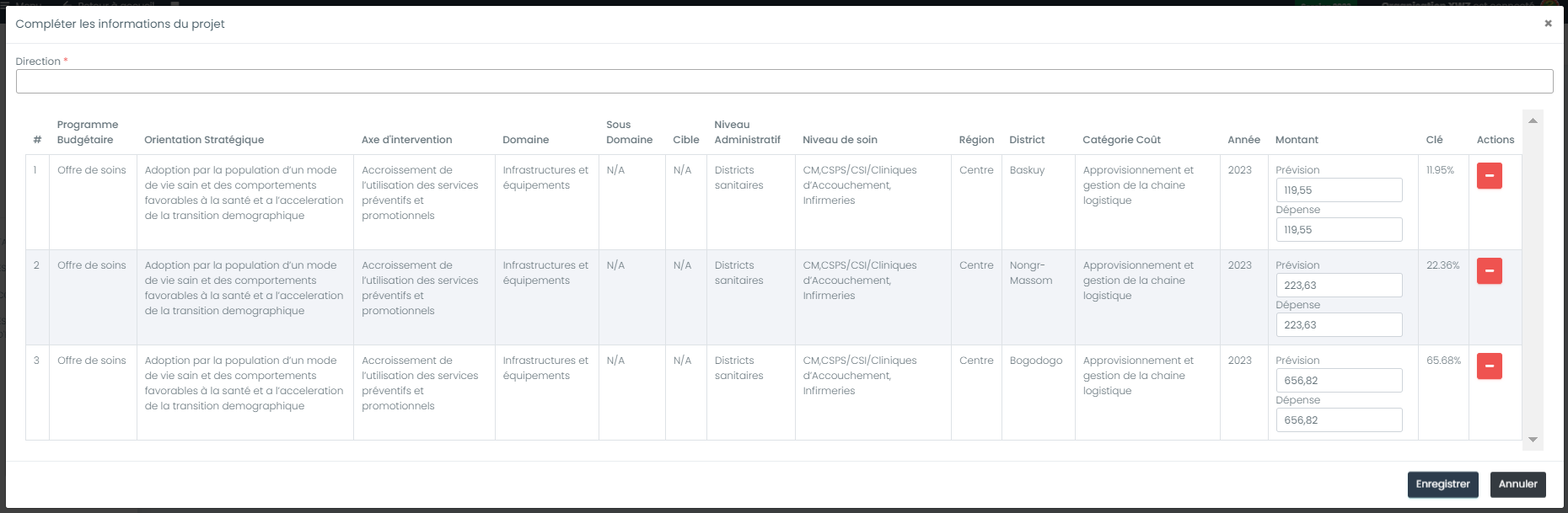 21
AGENDA
01
Rappel du contexte et des objectifs de la cartographie
Objectifs et méthodologie de la formation
02
03
Interface et processus de renseignement des données
04
Espaces « Bailleur »|« Consulter des activités » | « Partenaire d’exécution »
Clés de répartition et bonnes pratiques
05
06
Démonstrations et exercices pratiques
07
Prochaines étapes
22
5. CLÉS DE RÉPARTITION ET BONNES PRATIQUES (1/2)
Clés de répartition...
Répartition par niveau d’exécution
Répartition par région et par district
Répartition par niveau de soins
Répartition par OS et par AI
Répartition pour les Maladies
… incluant des indications lorsque seulement quelques localités/éléments sont concernés
Des clés de répartitions déterminées notamment sur la base des données de la DGF, de l’annuaire statistique, du PNDS et des comptes de santé afin de permettre aux acteurs de fournir un niveau de détail exhaustif de leurs interventions

Note : Un outil Excel a été conçu à cet effet
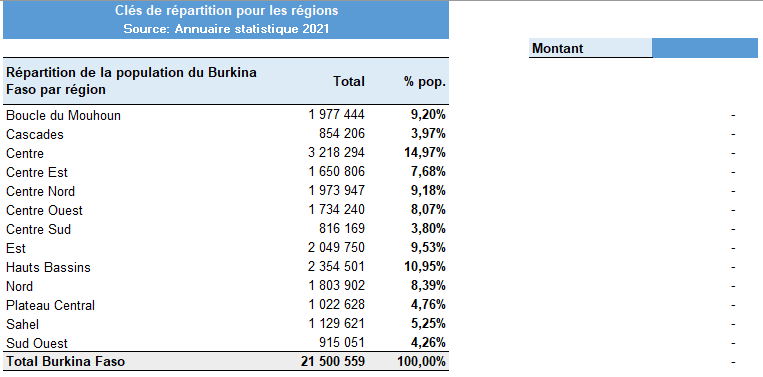 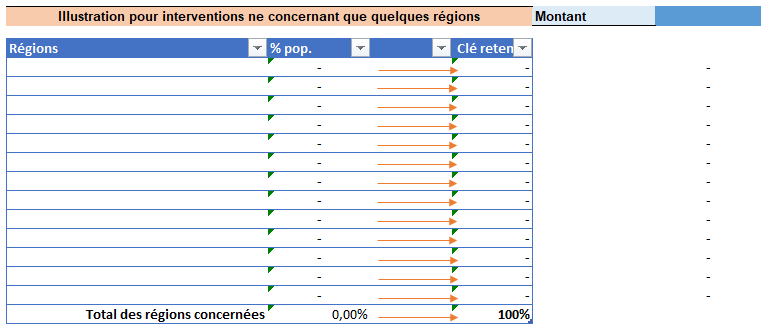 23
5. CLÉS DE RÉPARTITION ET BONNES PRATIQUES (2/2)
S’assurer d’avoir convenablement renseigné tous les champs qui apparaissent lorsque l’on clique sur « AJOUTER UN PROJET », « METTRE À JOUR UN PROJET » ou « MODIFIER UNE LIGNE »
01
02
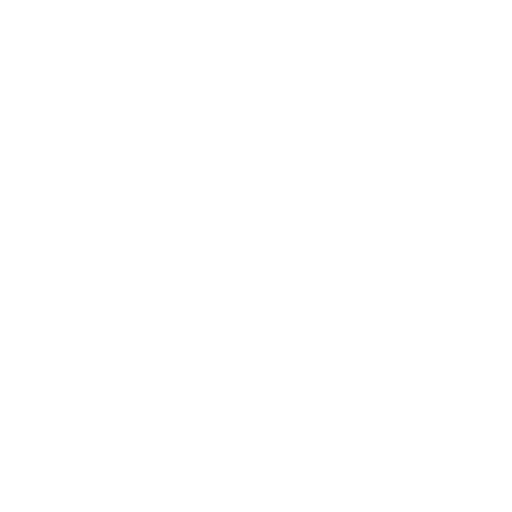 Utiliser la fonction recherche par mot clé au niveau de la colonne activité dans espace partenaire d’exécution pour faciliter la vérification/modification des informations
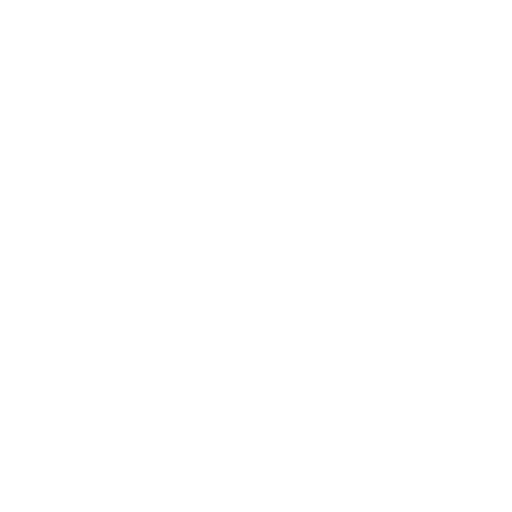 03
BONNES
PRATIQUES
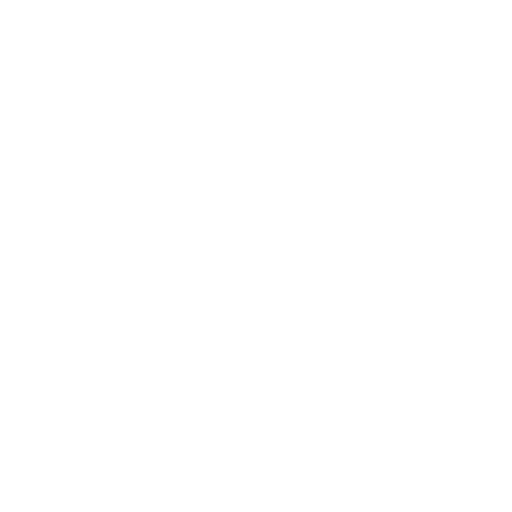 Recourir au besoin, aux clés de répartition développées pour fournir un niveau de détail approprié pour chaque projet
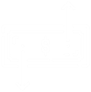 04
Remplir correctement les montants des « prévisions » et des « dépenses » pour chaque activité
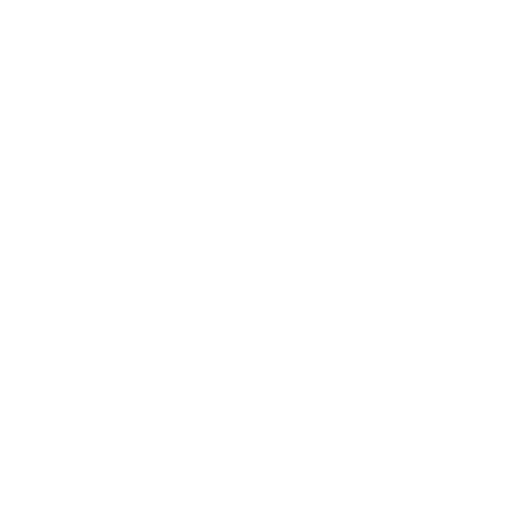 05
Toujours cliquer sur « ENREGISTRER » pour sauvegarder les données saisies
24
AGENDA
01
Rappel du contexte et des objectifs de la cartographie
Objectifs et méthodologie de la formation
02
03
Interface et processus de renseignement des données
04
Espaces « Bailleur »|« Consulter des activités » | « Partenaire d’exécution »
Clés de répartition et bonnes pratiques
05
06
Démonstrations et exercices pratiques
07
Prochaines étapes
25
6. DÉMONSTRATIONS ET EXCERCICES PRATIQUES
Ajouter le projet « VACROUBF » qui consiste à renforcer la communication pour soutenir la campagne de vaccination contre la rougeole (300 millions XOF)
Exercice 1 (Bailleur)
Compléter le projet « VACROUBF » renseigné par le Bailleur 
(Cf. Exercice 1)
Exercice 2
Source de financement : XWZ
Partenaire d’exécution: XWZ
Durée: de 2023 à 2026
Dans les districts: Pô, Bogandé, Léo
Catégories de coûts : 70% Communication; 30% Ressources humaines
Source de financement : XWZ
Partenaire d’exécution: XWZ
Durée: de 2023 à 2026
Dans les districts: Pô, Bogandé, Léo
Catégories de coûts : 70% Communication; 30% Ressources humaines
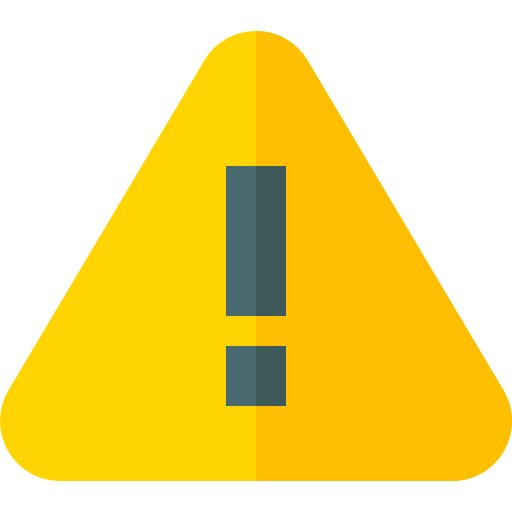 NB: Ces projets sont purement théoriques et n’ont été créés que pour les besoins de la démonstration de l'outil
26
AGENDA
01
Rappel du contexte et des objectifs de la cartographie
Objectifs et méthodologie de la formation
02
03
Interface et processus de renseignement des données
04
Espaces « Bailleur »|« Consulter des activités » | « Partenaire d’exécution »
Clés de répartition et bonnes pratiques
05
06
Démonstrations et exercices pratiques
07
Prochaines étapes
27
7. PROCHAINES ÉTAPES
Période
Activités
18 au 22 mars 2024
Collecte de données Bailleurs
Du 01 au 12 Mai 2023
Collecte de données Etat
eurs
1
Collecte de données Bailleurs, PPD et Partenaires d’exécution
25 mars au 12 avril 2024
Validation des données
Au fur à mesure des soumissions (Échéance 3 mai)
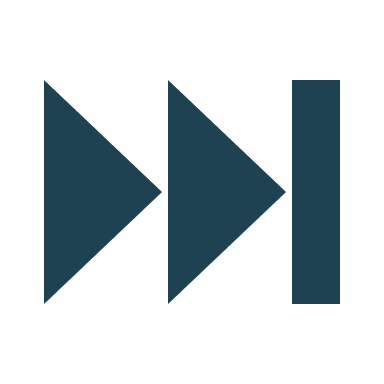 2
13 au 17 mai 2024
Consolidation et Nettoyage des données
3
Échéance 24 mai 2024
Analyses des données et partage des résultats
Elaboration et partage du rapport final
Échéance 30 juin 2024
28
8. CONTACTS EQUIPE DE LA CARTOGRAPHIE
Email
Téléphone
Nom et Prénoms
Période
Période
isawadogo473@yahoo.fr
79 65 57 11
SAWADOGO Issa
GUINKO T. Mohamed
guinkomohamed3@yahoo.fr
70 61 70 78
OUOBA S. Olivier
oliouoba@yahoo.fr
78 47 30 30
KY Césaire
cesairekyyak@yahoo.fr
78 05 72 88
ZOMBO Mahamadi
mahamadi_zombo@yahoo.fr
71 31 58 000
WOUMTANA Youssouf
ywoumtana@clintonhealthaccess.org
63 86 22 46
TANDAMBA Boukary
btandamba@clintonhealthaccess.org
01943819
CartodesRessources.MSBF@gmail.com
29
MERCI POUR VOTRE ATTENTION

Avez-vous des questions ?
Mécanismes de financement
Consiste à mettre des ressources non ciblées à la disposition du budget de l’État, à travers un compte du Trésor public, en appui global au cadre unique fédérateur des initiatives de développement qu’est le PNDES II ; (Banque mondiale, Union européenne, partenaires bilatéraux et multilatéraux…)
Appui budgétaire général (ABG)
Consiste à mettre des ressources non ciblées à la disposition du budget de l’État, à travers un compte du Trésor public, mais qui focalise le dialogue entre les partenaires et le Gouvernement, le suivi des résultats et l’appui au renforcement des capacités sur les préoccupations spécifiques au secteur ; (Banque mondiale, Union européenne, partenaires bilatéraux et multilatéraux…)
Appui budgétaire sectoriel (ABS)
Mode de financement consensuel entre l’État et les PTF prônant la mise en commun des fonds (fiabilité) et une coordination dans la gestion des ressources pour l’atteinte des objectifs définis de façon consensuelle avec des procédures simplifiées. Cela suppose une bonne planification, une contractualisation des interventions et un suivi-évaluation à travers des rapports de progrès et des audits globaux. Le fonds commun, permet de cofinancer le PNDS de façon harmonisée et non ciblée au niveau des procédures et des conditions de décaissement.
Panier commun
Méthode de financement ou les PTF apportent des financements directs à des structures, projets et programmes intervenant dans le domaine de la santé sans l’intermédiaire de l’État.
Financement direct par les partenaires techniques et financiers
Méthode de financement ou les PTF apportent des financements à des structures projets et programmes intervenants dans le domaine de la santé en passant par un organe de gestion qui peut être étatique (PADS) ou privé (CCM/FM).
Financement indirect à travers les projets et programmes par les PTF
Revenus financiers étrangers directement alloués à la santé. Ces revenus sont normalement sous la forme de subventions venant des agences internationales ou des gouvernements étrangers, ou des transferts volontaires (des dons en provenance des étrangères ou des individus) qui contribuent directement aux financements des régimes nationaux de soins.
Transferts directs étrangers
31
Le PNDS 2021-2030 est décliné en 5 orientations stratégiques (OS) constituées de 32 axes d’intervention
OS 1
Renforcement du leadership et de la gouvernance pour plus d’efficacité, d’efficience, de transparence, de redevabilité, d’équité et de prise en compte du genre
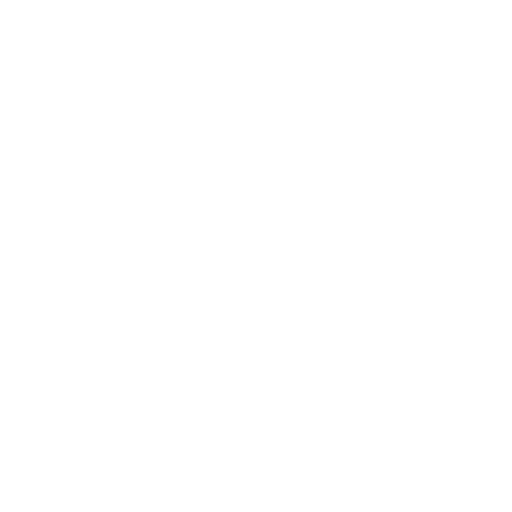 OS 2
Développement des ressources humaines pour la santé
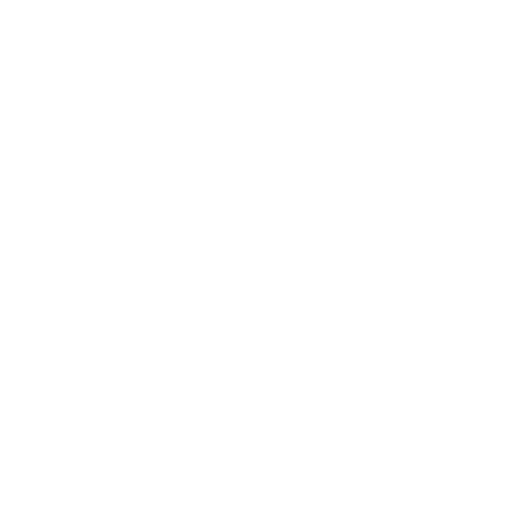 OS 3
Augmentation de l’utilisation des services de santé et de nutrition de qualité pour toute la population en général et des groupes spécifiques en particulier sans risque financier afin de garantir la couverture santé universelle (CSU)
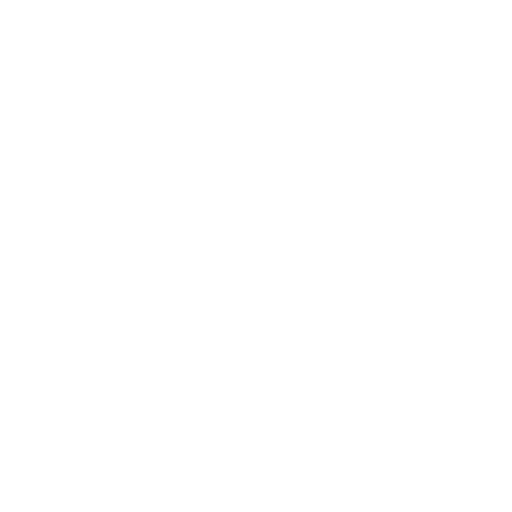 Adoption par la population d’un mode de vie sain et des comportements favorables à la santé et à l’accélération de la transition démographique
OS 4
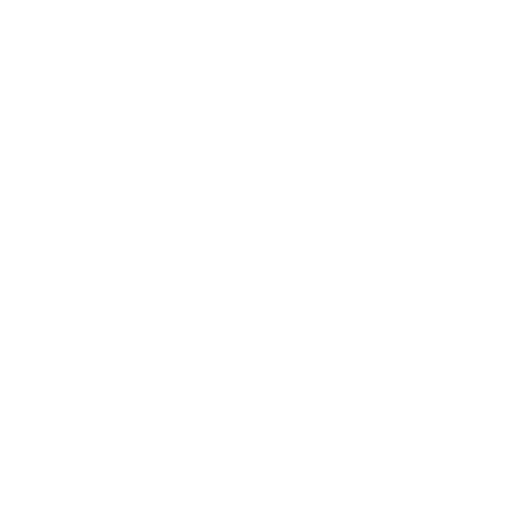 OS 5
Amélioration de la réponse aux situations d’urgences sanitaires
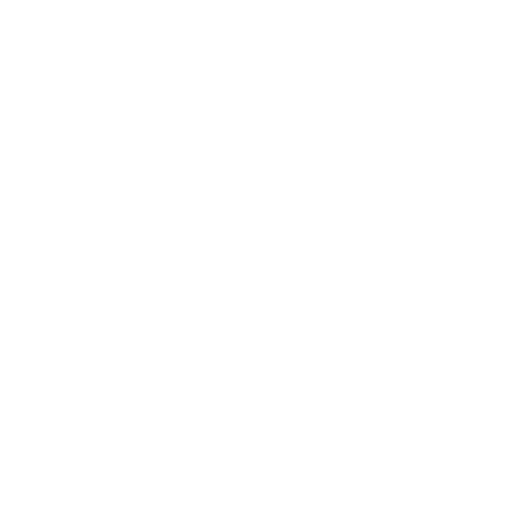 32
OS 1 
Renforcement du leadership et de la gouvernance pour plus d’efficacité, d’efficience, de transparence, de redevabilité, d’équité et de prise en compte du genre
OS 2
Développement 
des ressources humaines 
pour la santé
OS 3
Augmentation de l’utilisation des services de santé et de nutrition de qualité pour toute la population en général et des groupes spécifiques en particulier sans risque financier afin de garantir la CSU
OS 4
Adoption par la 
population d’un mode de vie sain et des comportements favorables à la santé et à l’accélération de la transition démographique
OS 5
Amélioration de la 
réponse aux situations d’urgences sanitaires
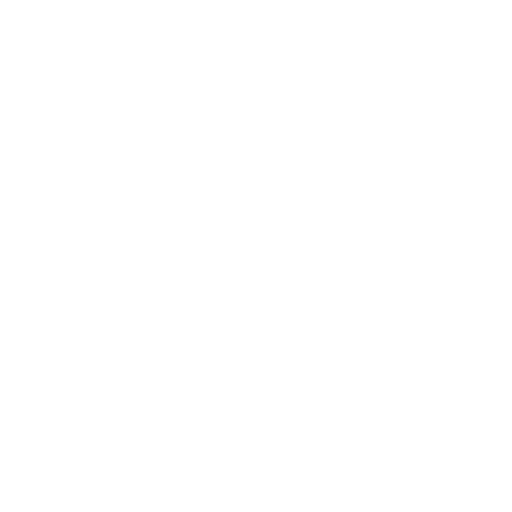 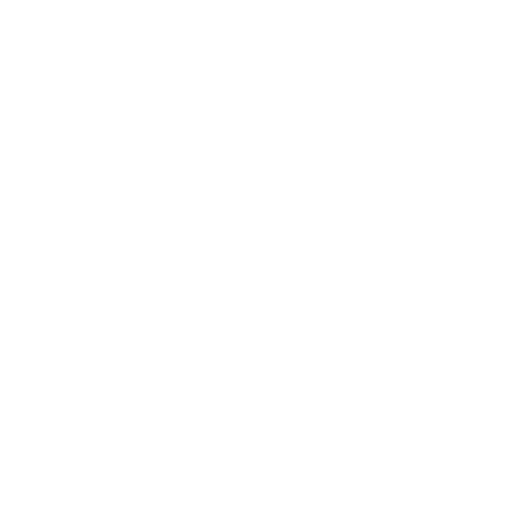 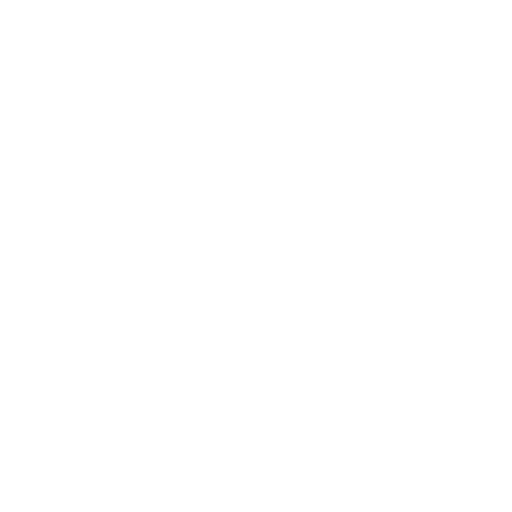 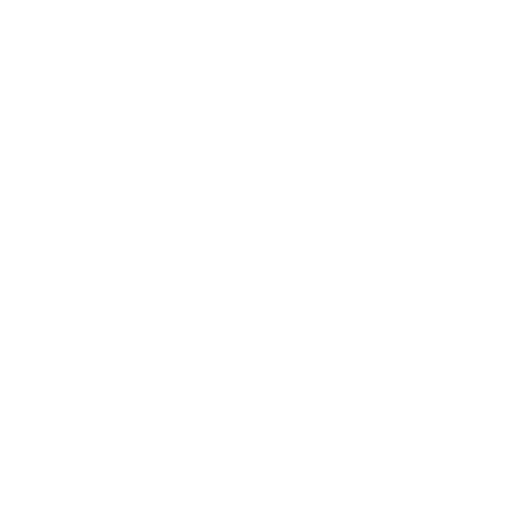 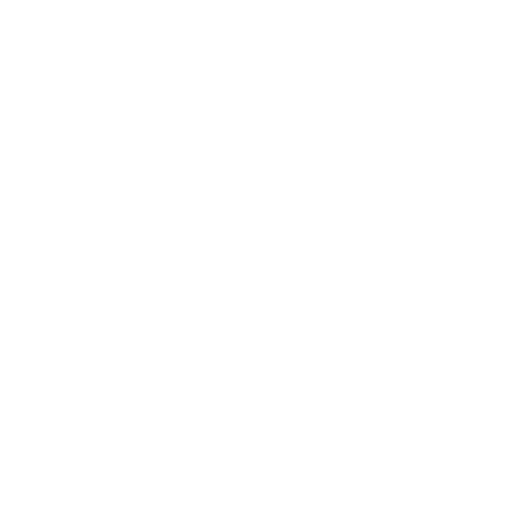 8 Axes d’intervention
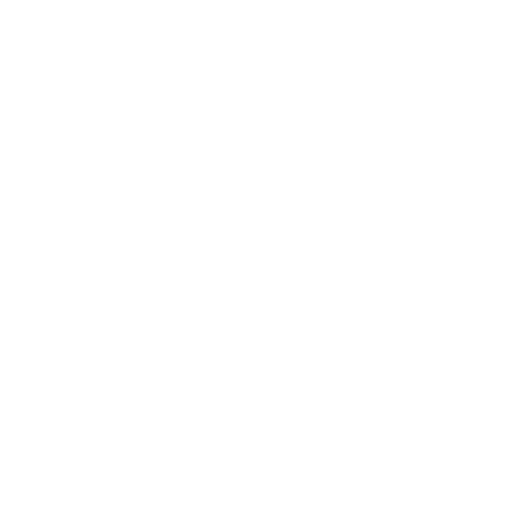 1.1
1.5
Renforcement du leadership et de la gouvernance
Promotion du secteur privé de santé
1.2
1.6
Renforcement de la Planification, du suivi et de l’évaluation
Amélioration de la disponibilité de l’information sanitaire de qualité
1.3
1.7
Promotion de l’équité et de la prise en compte du Genre dans le secteur de la santé
Développement de la recherche, fondamentale, opérationnelle et pharmaceutique
1.8
1.4
Renforcement de la redevabilité
Amélioration de la mobilisation et de la gestion des ressources financières
33
OS 1 
Renforcement du leadership et de la gouvernance pour plus d’efficacité, d’efficience, de transparence, de redevabilité, d’équité et de prise en compte du genre
OS 2
Développement 
des ressources humaines 
pour la santé
OS 3
Augmentation de l’utilisation des services de santé et de nutrition de qualité pour toute la population en général et des groupes spécifiques en particulier sans risque financier afin de garantir la CSU
OS 4
Adoption par la 
population d’un mode de vie sain et des comportements favorables à la santé et à l’accélération de la transition démographique
OS 5
Amélioration de la 
réponse aux situations d’urgences sanitaires
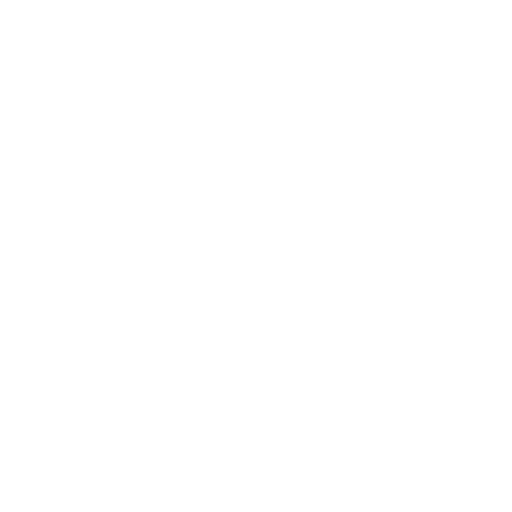 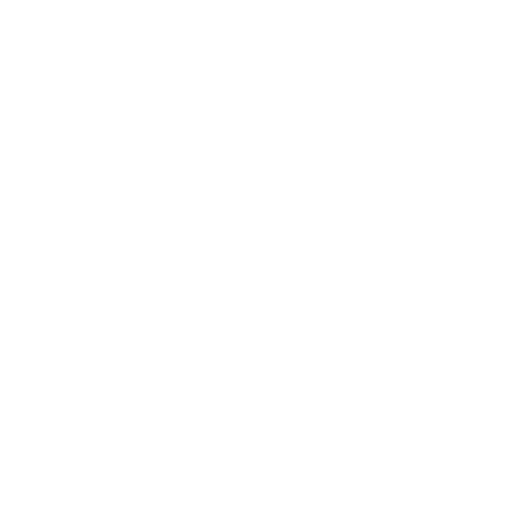 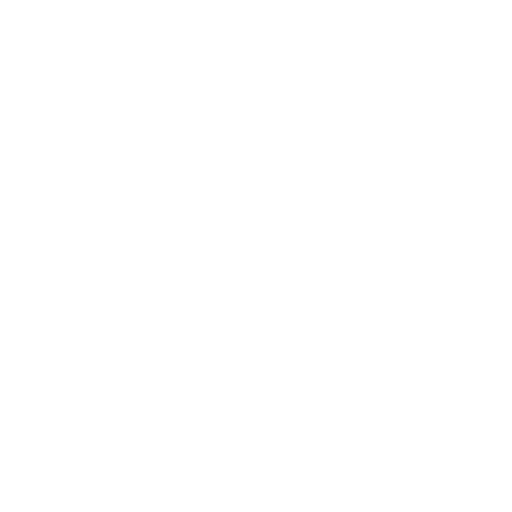 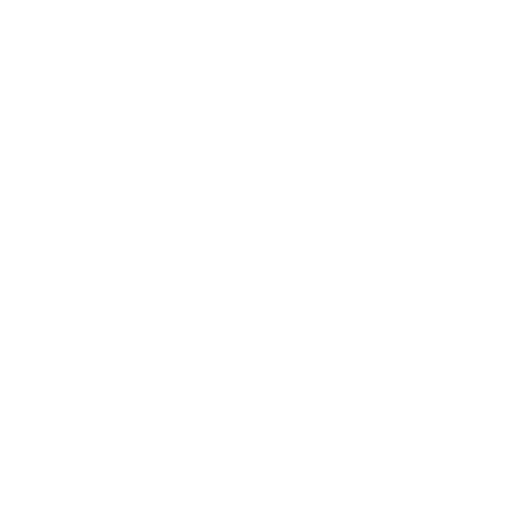 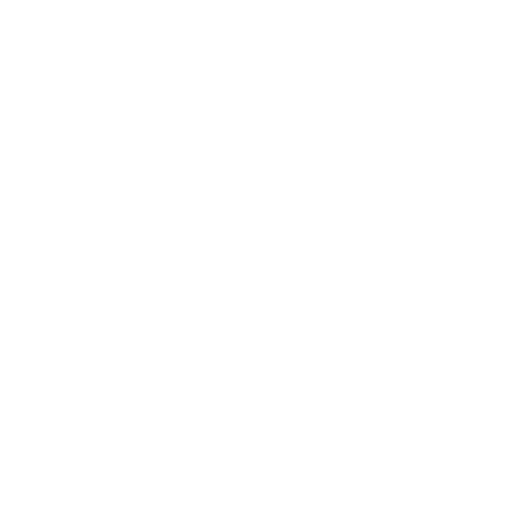 2 Axes d’intervention
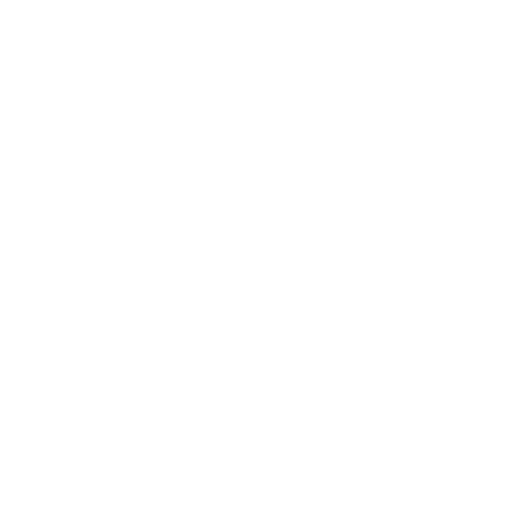 2.1
Renforcement de la production des ressources humaines de qualité
2.2
Renforcement de la disponibilité et de la qualité de la gestion des ressources humaines
34
OS 1 
Renforcement du leadership et de la gouvernance pour plus d’efficacité, d’efficience, de transparence, de redevabilité, d’équité et de prise en compte du genre
OS 2
Développement 
des ressources humaines 
pour la santé
OS 3
Augmentation de l’utilisation des services de santé et de nutrition de qualité pour toute la population en général et des groupes spécifiques en particulier sans risque financier afin de garantir la CSU
OS 4
Adoption par la 
population d’un mode de vie sain et des comportements favorables à la santé et à l’accélération de la transition démographique
OS 5
Amélioration de la 
réponse aux situations d’urgences sanitaires
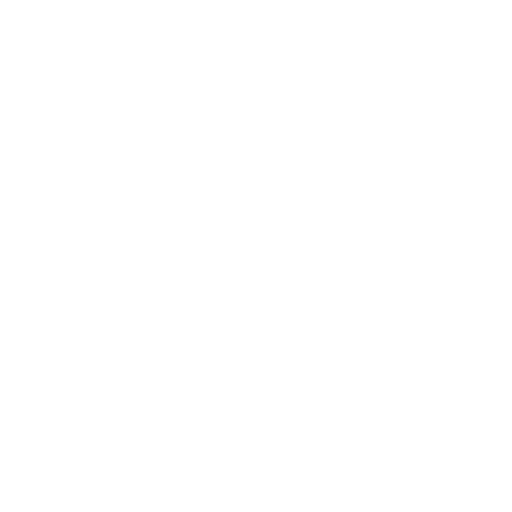 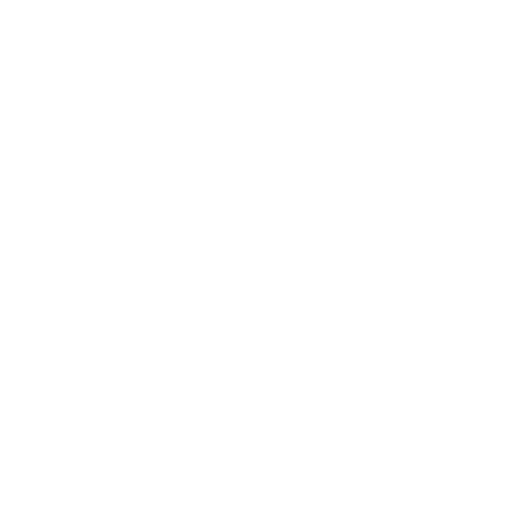 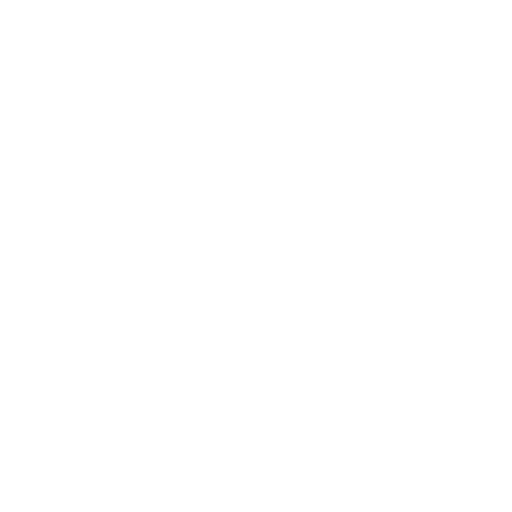 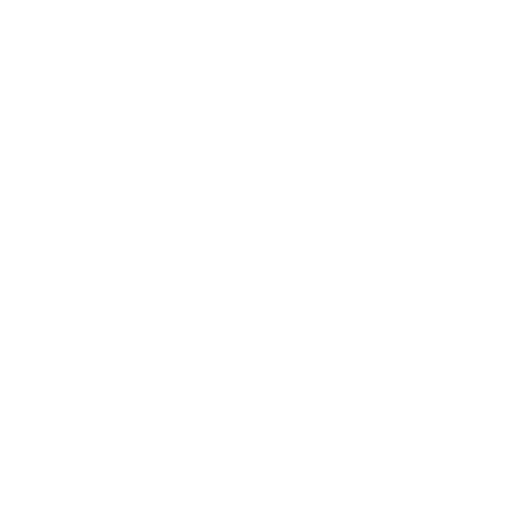 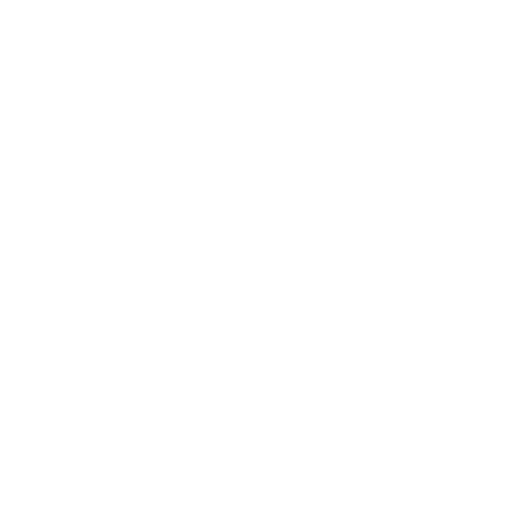 15 Axes d’intervention
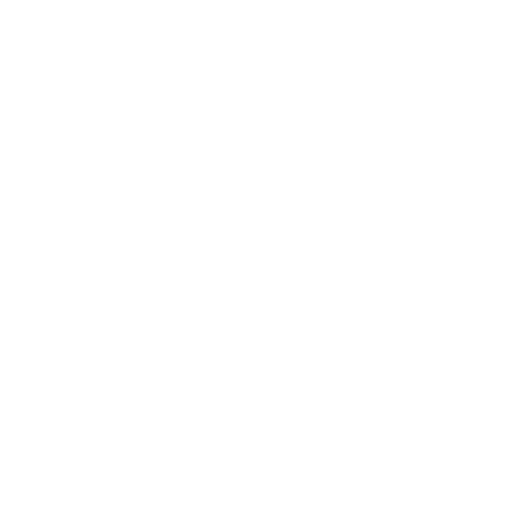 3.1
3.6
3.11
Accroissement de la protection des 
populations contre le risque financier
Développement de la pharmacie 
hospitalière
Amélioration de la disponibilité et l’utilisation des paquets de services essentiels, intégrés, de qualité et à haut impact pour la lutte contre les maladies transmissibles et les maladies tropicales Négligées
3.2
3.7
3.12
Renforcement des infrastructures 
standardisées et harmonisées
Renforcement de l’assurance qualité 
des produits de santé
Amélioration de la disponibilité et de l’utilisation des paquets de services essentiels, intégrés, de qualité et à haut impact pour la prise en charge des maladies non transmissibles et des traumatismes
3.3
3.8
3.13
Renforcement des équipements, 
du matériel standardisé et harmonisé 
et de la logistique
Amélioration de la qualité des 
analyses de biologie médicale
Amélioration de la disponibilité et de l’utilisation des paquets de services essentiels, intégrés, de qualité et à haut impact, en particulier les services de SRMNEA-N, de jeunes et ceux ciblant d’autres groupes spécifiques
3.4
3.5
3.9
3.10
3.14
3.15
Renforcement de la disponibilité 
et de l’accessibilité en produits de 
santé de qualité y compris les produits 
issus de la pharmacopée traditionnelle
Renforcement de la régulation 
des produits de santé
Promotion de la médecine 
traditionnelle et alternative
Renforcement de l'assurance qualité
Amélioration de la disponibilité et de l’utilisation des paquets de services essentiels, intégrés et de qualité pour l’alimentation de la mère, du nourrisson et du jeune enfant
Développement de la santé communautaire
35
OS 1 
Renforcement du leadership et de la gouvernance pour plus d’efficacité, d’efficience, de transparence, de redevabilité, d’équité et de prise en compte du genre
OS 2
Développement 
des ressources humaines 
pour la santé
OS 3
Augmentation de l’utilisation des services de santé et de nutrition de qualité pour toute la population en général et des groupes spécifiques en particulier sans risque financier afin de garantir la CSU
OS 4
Adoption par la 
population d’un mode de vie sain et des comportements favorables à la santé et à l’accélération de la transition démographique
OS 5
Amélioration de 
la réponse aux situations d’urgences sanitaires
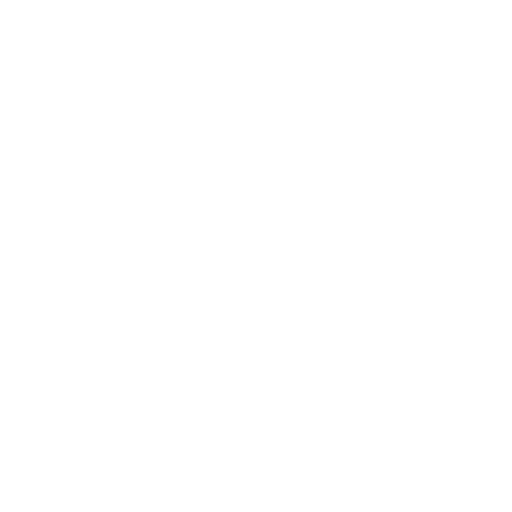 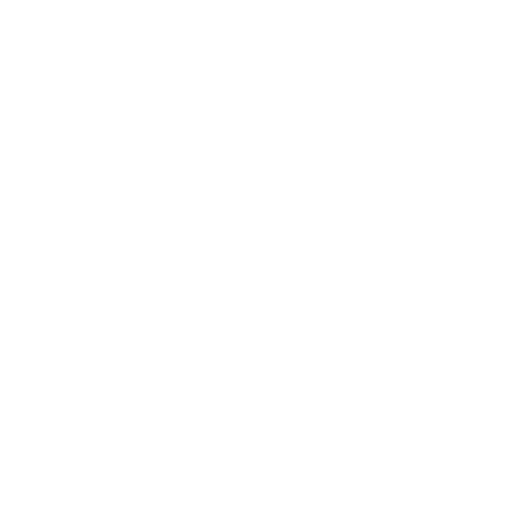 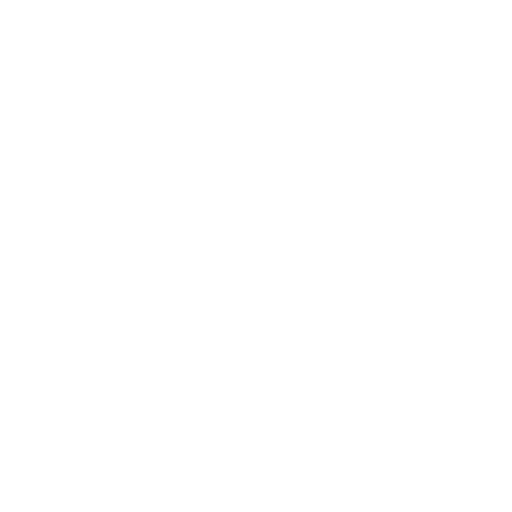 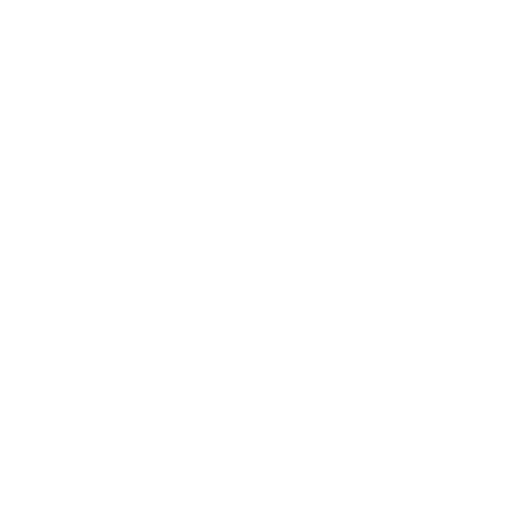 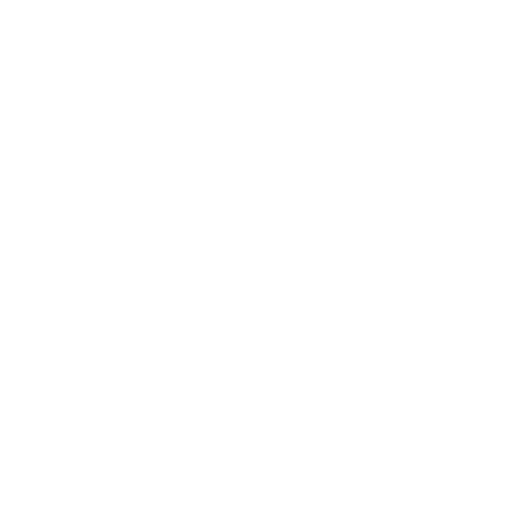 4 Axes d’intervention
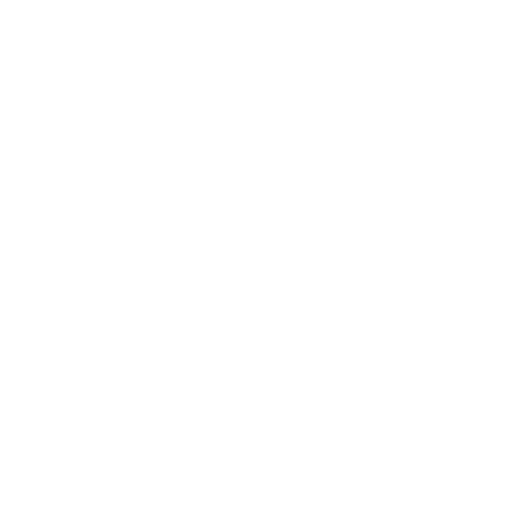 4.1
Accroissement de l’utilisation des services préventifs et promotionnels
4.2
Renforcement de la disponibilité des services de promotion de la santé sexuelle et reproductive
4.3
Renforcement de la disponibilité des services de promotion de l’alimentation de la femme, du nourrisson et du jeune enfant
4.4
Développement de l’approche « Communes modèles »
36
OS 1 
Renforcement du leadership et de la gouvernance pour plus d’efficacité, d’efficience, de transparence, de redevabilité, d’équité et de prise en compte du genre
OS 2
Développement 
des ressources humaines 
pour la santé
OS 3
Augmentation de l’utilisation des services de santé et de nutrition de qualité pour toute la population en général et des groupes spécifiques en particulier sans risque financier afin de garantir la CSU
OS 4
Adoption par la 
population d’un mode de vie sain et des comportements favorables à la santé et à l’accélération de la transition démographique
OS 5
Amélioration de la 
réponse aux situations d’urgences sanitaires
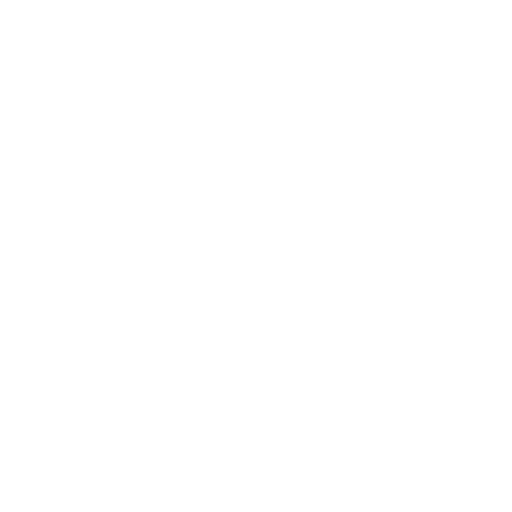 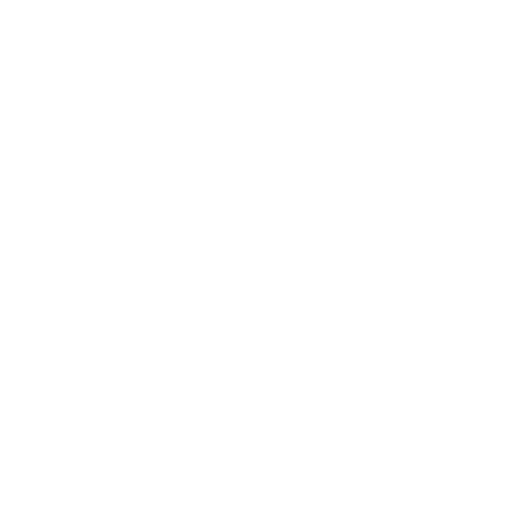 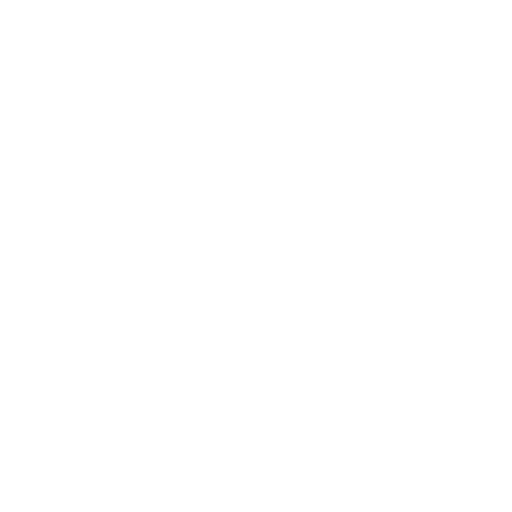 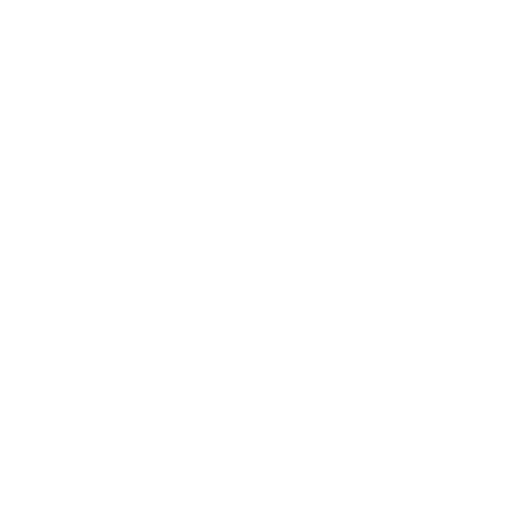 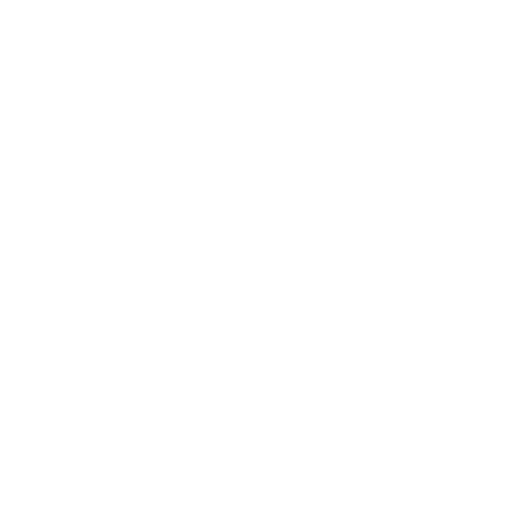 3 Axes d’intervention
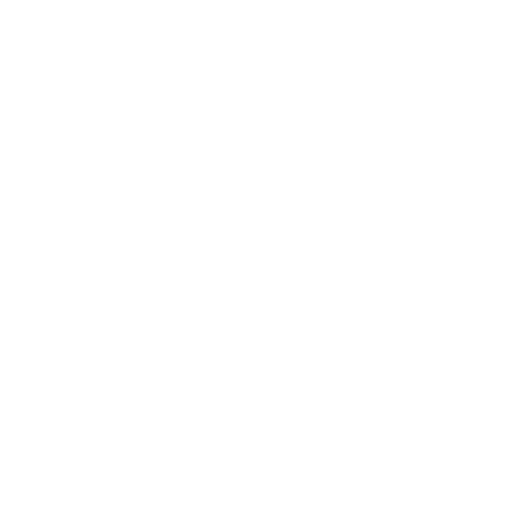 5.1
Renforcement de la disponibilité de l’offre de services de qualité et à haut impact aux populations en zones touchées par les épidémies, catastrophes et conflits
5.2
Renforcement des capacités techniques et gestionnaires des hôpitaux face aux situations d’urgences sanitaires
5.3
Renforcement de la réponse aux maladies émergentes dans le cadre de l’approche « One Health »
37
Domaines d’interventions et sous domaines
Surveillance
Prévention
Soins et traitement
-
Planification familiale
Avortement
Droits sexuels et reproductifs / VBG
Santé de la reproduction
Ressources Humaines
Paludisme
Infrastructures et Equipements
-
Surveillance
Prévention
Soins et traitement
Assainissement amélioré
Raccordement d’eau potable
Lavage des mains
WASH
IST/VIH SIDA
-
Gouvernance et Coordination
Communication
Coordination
Laboratoire
Logistique
PCI
Prise en charge
Recherche
Surveillance
Vaccination
Surveillance
Prévention
Soins et traitement
Tuberculose et TB/VIH
-
Système d’information sanitaire
COVID 19
Surveillance
Prévention
Soins et traitement
Maladies Tropicales négligées
-
Financement de la santé
Soins Obstétricaux et néonataux d’urgence
Prévention
Soins et traitement
Maladies cardiovasculaires
Diabète
Cancer du col de l’utérus
Cancer du sein
Autres cancers
Drépanocytose
Affections oculaires
Santé mentale
Santé bucco-dentaire
Produits de santé et produits sanguins labiles
-
Maladies non transmissibles
Prévention
Soins et traitement
PCIME
-
Urgences humanitaires
Surveillance
Prévention
Soins et traitement
Surveillance
Prévention
Soins et traitement
Nutrition
Epidémies
Mise en œuvre du Régime d'Assurance Maladie
Assurances maladie commerciales et mutuelles de santé
Gratuité des soins
Assistance sociale
Protection financière des ménages
Vaccination du PEV
Vaccination de masse
Autres vaccinations
Vaccination
Prévention
Soins et traitement
Traumatisme
38
Catégories de couts
Gestion du programme et administration
Biens et services
Dépenses pour les opérations (missions, réunions de coordination etc.), frais de gestion, élaboration et production des plans (stratégiques, opérationnels, normes et standards, plans de travail, etc.), plaidoyer, etc.
Electricité, eau, téléphone, produit d’entretien, carburant pour les ambulances et les véhicules de supervision, frais d’internet, consommables de bureau, consommables informatique, frais de nettoyage, gardiennage, entretien paysager, assurances, caisses de menus dépenses, achats de registres, évacuation sanitaire à extérieur, (billetterie, prise en charge malade, accompagnant, frais d’hôtellerie, frais d’ambulance), etc.
Ressources humaines
Frais de recrutement des personnels, Recrutement du personnel, Salaires, indemnités et primes du personnel, (le personnel a tous les niveaux), formations initiales, cotisations sociales, etc.
Infrastructures
Construction des structures (bâtiments et ouvrages), Réhabilitation des structures, Modernisation des bâtiments et ouvrages et les installations techniques (électricité, froid et climatisation, plomberie, système de production et de distribution d’oxygène, etc.) à tous les niveaux du système de santé, Normalisation des infrastructures existantes, Construction de structures spécialisées etc.
Médicaments et consommables médicaux
Tous les médicaments, réactifs et consommables de laboratoire et d’imagerie, produits de santé, vaccins, intrants de nutrition, oxygène médical, gestion de la chaine de froid, etc.
Equipements médicaux
Equipement et mobilier médical (appareils d’imagerie, équipement et matériel de soins, de consultation, de bloc opératoire, de réanimation et de suivi post-opératoire), équipement de laboratoire et autres appareils de diagnostic, appareil de stérilisation, oxygène, acquisition et installation de logiciel d’imagerie et de laboratoire, de logiciels techniques (administration, soins, laboratoire, imagerie, consultation), etc
Approvisionnement et gestion de la chaine logistique
Acquisition (véhicule de supervision, ambulance, motos, tricycles, conservation des vaccins, chaine de froid etc.), construction entrepôt, acquisition de logiciel de gestion des stocks, etc
Equipements non médicaux
Equipement non-médical, mobilier de bureau, acquisition, installation et mise en marche des terminaux (tablettes, ordinateurs, téléphones), matériels de rapportage, acquisition et installation des logiciels, etc.
Recherche et suivi & évaluation
Recherche, Conception des cadres et des systèmes de suivi et évaluation, Conception du contrôle et de l'assurance de la qualité, Conception/révision des systèmes de gestion des données, Contrôle de la qualité/assurance de la qualité, Collecte et analyse des données, etc.
Maintenance des infrastructures et des équipements
Frais de maintenance préventive et curative des équipements non médicaux, coûts de réparation, maintenance électrique, froid et climatisation, plomberie, etc.; Frais de maintenance préventive et curative des équipements médicaux, coûts de réparation, etc.; Maintenance de matériel de transport, expédition, entrepôt, distribution, stockage et gestion des stocks, gestion des magasins, de la logistique roulante, assurance, Immatriculation des infrastructures de stockage, du matériel, gaz butane, des bâtiments et du patrimoine foncier; Réfection et entretien des bâtiments, etc.
Supervision
Réunions de coordination, Personnel national (central) visitant le personnel local (régional, périphérique), sorties terrains, rapports de supervision, etc
Formation
Formation en cours d’emploi, Formation des formateurs, Développement de programmes et de matériel de formation, Activités de soutien, etc.
Communication et Média
Mobilisation sociale, éducation pour la santé, outil et stratégie de communication, plans de communication, médias (tv, radio, presse écrite, en ligne), affiches, dépliants, spots télé et radio, boites à images, communication traditionnelle, médias sociaux, Communication de risques et engagements communautaires, création de média spécialisé en santé, journaux et revues spécialisés, bulletins d’informations, etc.
Conférences et seminaires
Coût pour organisation, perdiems, facilitation, voyage et déplacement, conférences ou ateliers (indemnités journalières, frais d’hébergement, rafraîchissements, remboursement des frais de voyage, location de salle, de véhicules, carburant), missions, voyages d’immersion, etc.
Assistance technique
Assistance non-financière fournie par des spécialistes locaux ou extérieurs : partage d'information et d'expertise, l'enseignement, des sessions de formation, la transmission de connaissances opérationnelles et les services de conseil, Frais généraux de PTFs (frais d’assurance, frais médicaux, communication, visa, hébergement, transport, frais de subsistance, honoraire…), etc.
Prestations de services de santé
Frais de consultation et de soins des patients, autres frais d’évacuation et de prise en charge des patients
Domaines d’interventions/Cibles et Niveau d’exécution
Domaines d’interventions/Cibles
Paludisme
IST/VIH SIDA
Soins Obstétricaux et néonataux d’urgence
Santé de la reproduction
Nutrition
Protection financière des ménages
Enfants de 3 à 59 mois
Enfants de moins de 5 ans
Femmes enceintes
Adultes
Enfants
Femmes
Hommes
Femmes
Nouveaux nés
Femmes de 15 à 49 ans
Adolescents
Hommes
Enfants
Femmes enceintes et allaitantes
Enfants de moins de 5 ans
Femmes enceintes
Personnes Déplacées Internes
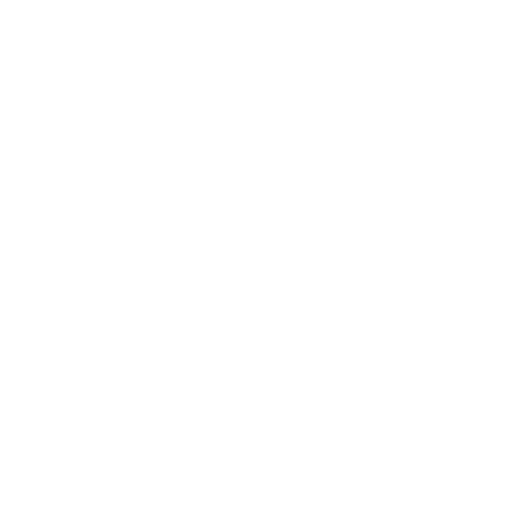 Niveau d’exécution
Niveau de soins
Niveau administratif
CHR – CHU et Polycliniques
Directions et structures centrales
CHU et Hôpitaux privés
Directions régionales de la santé
13 régions
CMA/HD, cliniques
CM,CSPS/CSI/Cliniques d’Accouchement, Infirmeries
70 Districts
Districts sanitaires
40
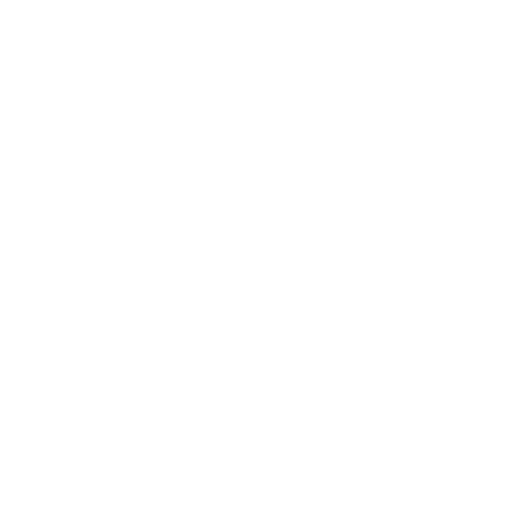 Poste de santé, club de santé, ASBC
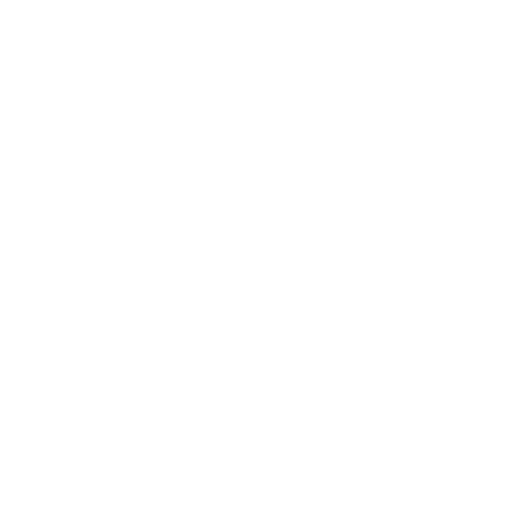